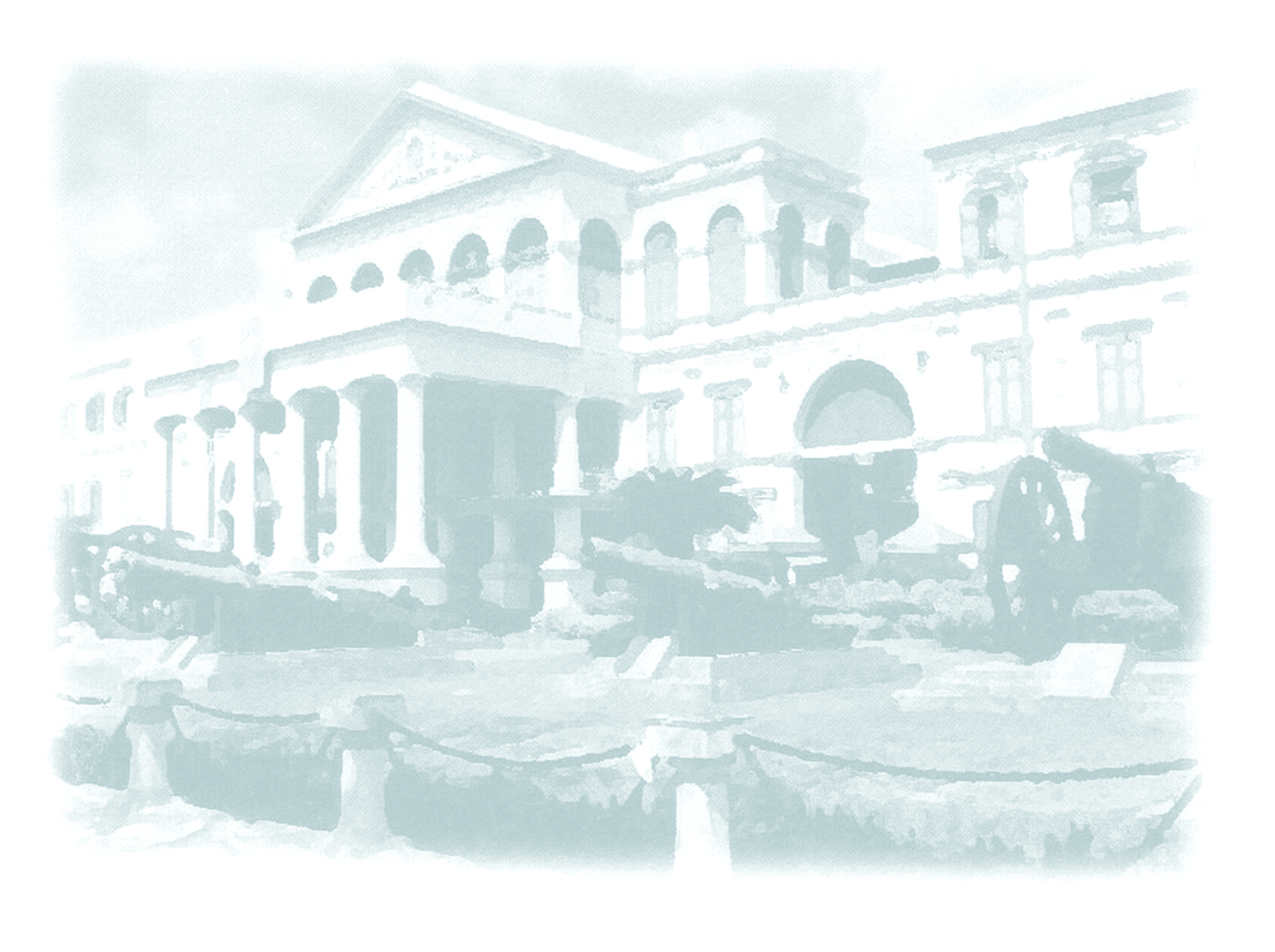 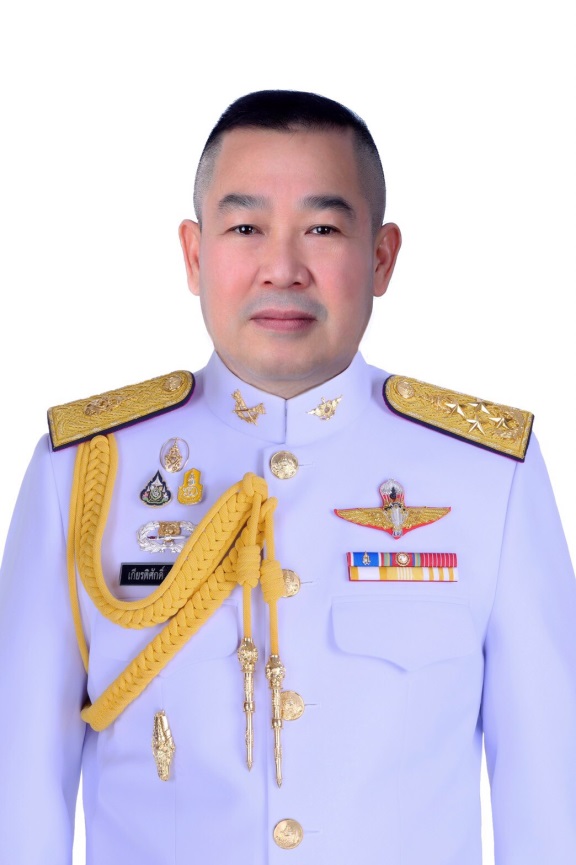 การประชุมสรุปผลการดำเนินการจัดซื้อจัดจ้าง ในปีงบประมาณพ.ศ.๒๕๖๒
และแนวทางการดำเนินการจัดซื้อจัดจ้าง ในปีงบประมาณ พ.ศ.๒๕๖๓ ของ นขต.กห. และเหล่าทัพงานที่มีวงเงินอยู่ในอำนาจอนุมัติสั่งซื้อสั่งจ้างของ ปล.กห.
1
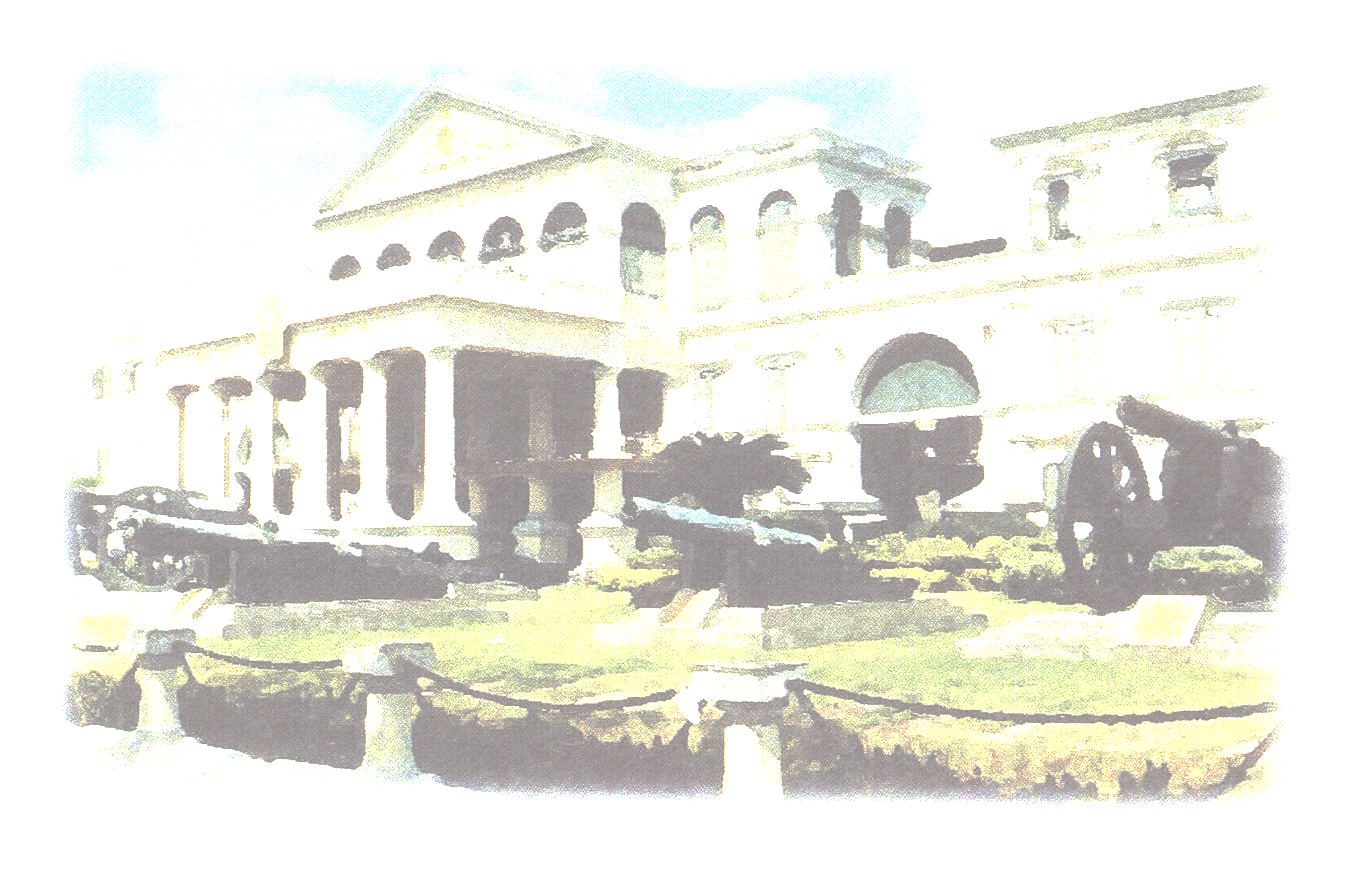 วาระการประชุม
วาระที่ ๑	ประธานกล่าวเปิดการประชุม
วาระที่ ๒	ฝ่ายเลขาฯ ชี้แจง
วาระที่ ๓	พิจารณา	๓.๑ ปัญหาข้อขัดข้องการจัดซื้อจัดจ้างประจำปีงบประมาณ พ.ศ.๒๕๖๒ 
	        และแนวทางการจัดซื้อจัดจ้างประจำปีงบประมาณ พ.ศ.๒๕๖๓ 
	๓.๒ ข้อสังเกต /ข้อเสนอแนะ  ของ กบ.ทหาร
	๓.๓ ข้อสังเกต/ข้อเสนอแนะ สำนักงาน ผอ.สงป.กห., สำนักงาน รอง ปล.กห., 	      	        และสำนักงาน ปล.กห.
วาระที่ ๔	เรื่องอื่นๆ (ถ้ามี)
วาระที่ ๕	ประธานกล่าวปิดประชุม
2
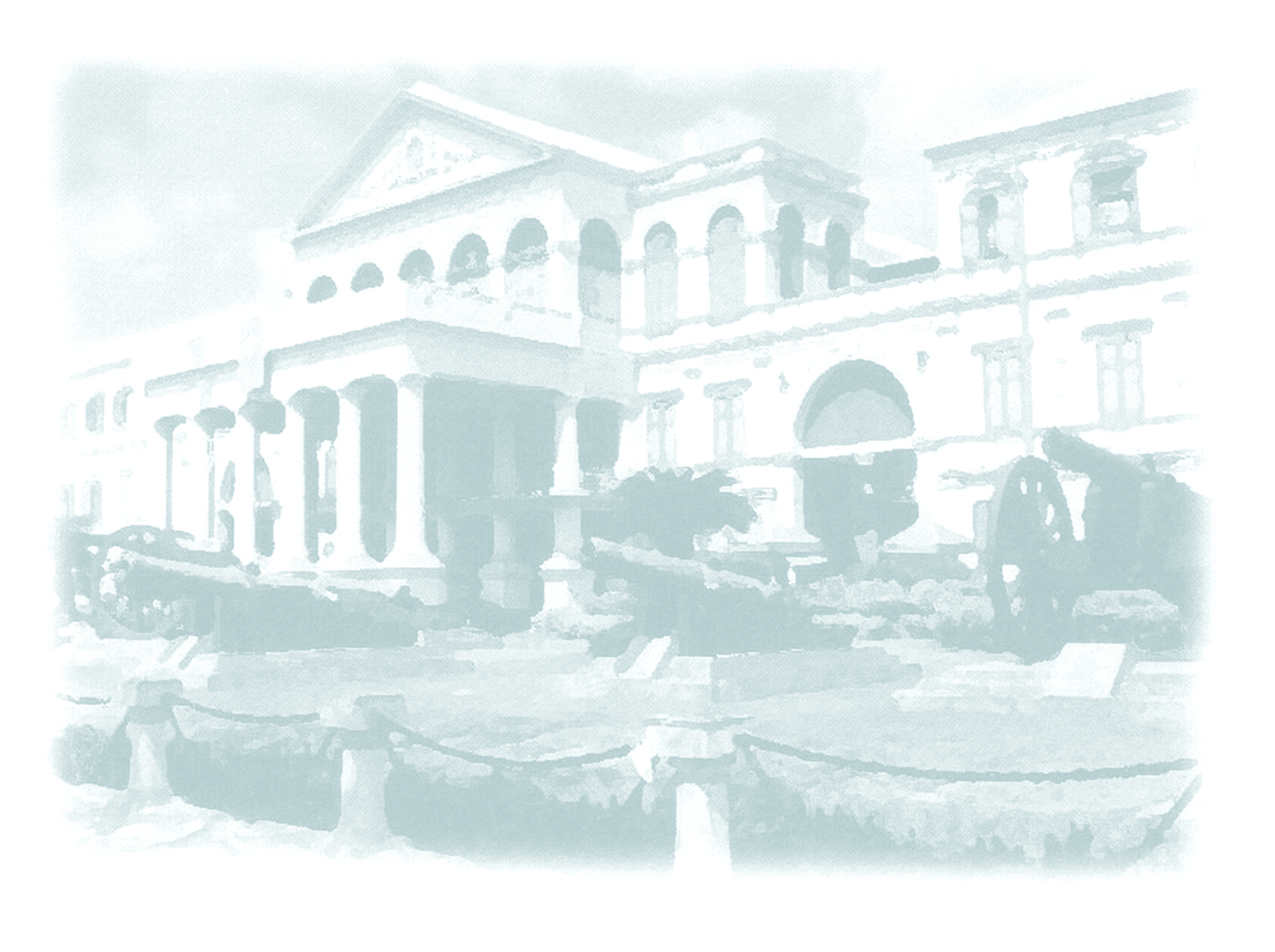 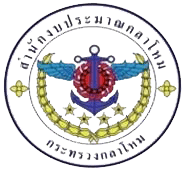 วาระที่ ๑
ประธานกล่าวเปิดประชุม
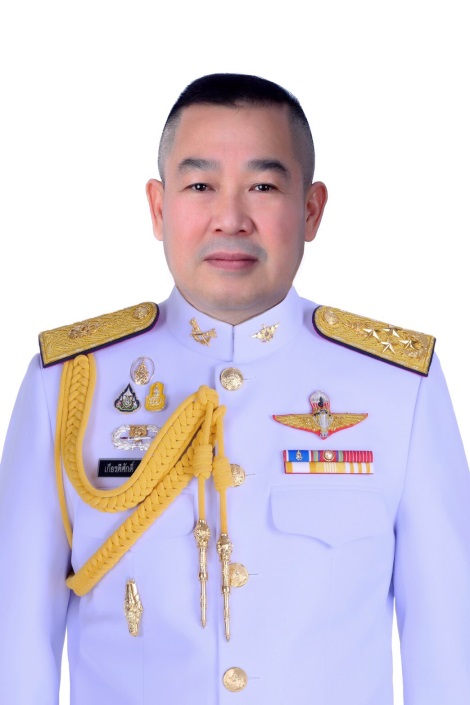 พล.อ. เกียรติศักดิ์  ลิลิตธรรม
ผอ.สงป.กห.
3
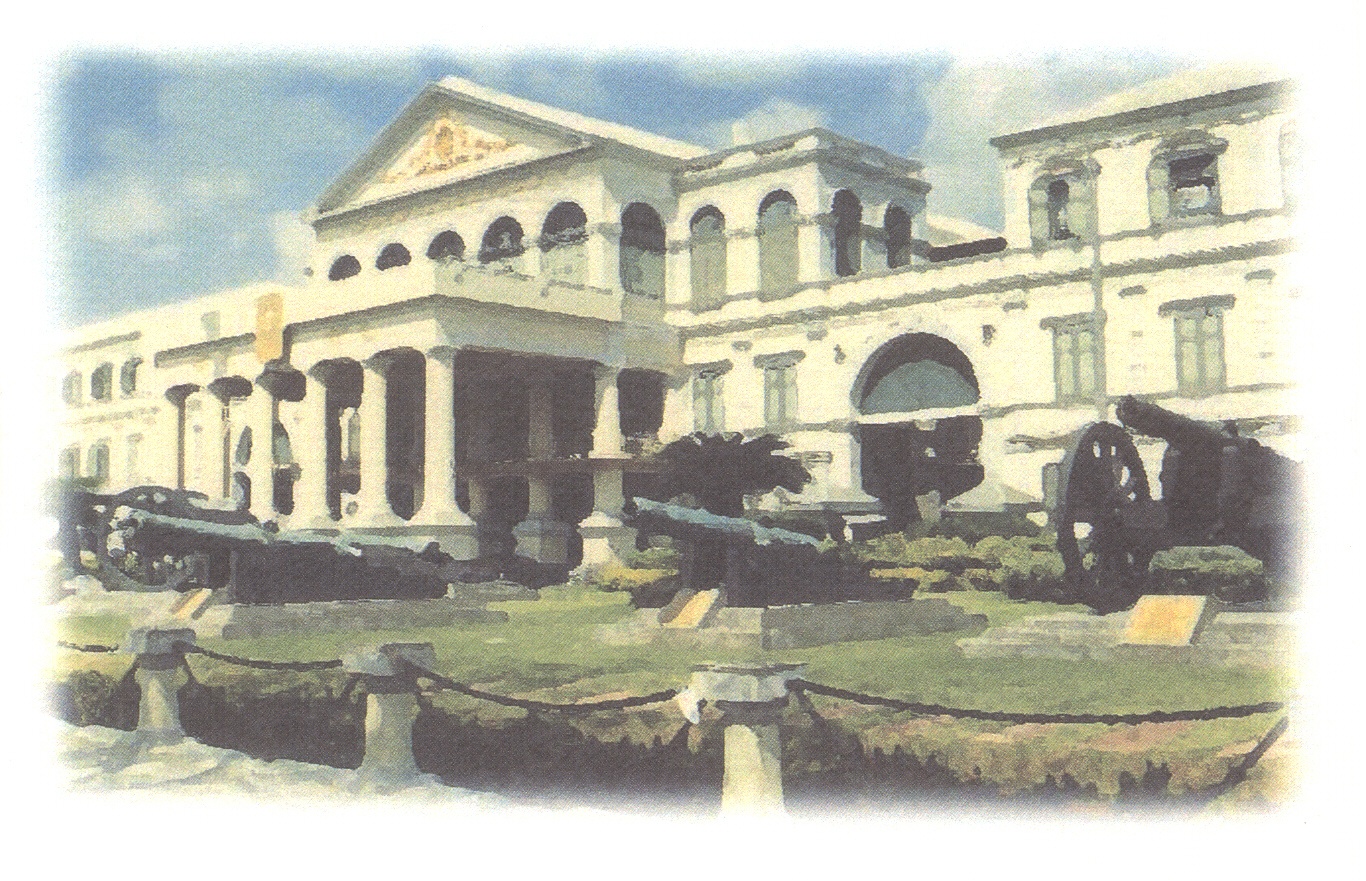 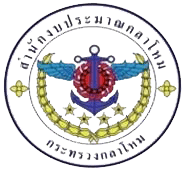 วาระที่ ๒
ฝ่ายเลขาฯ ชี้แจง
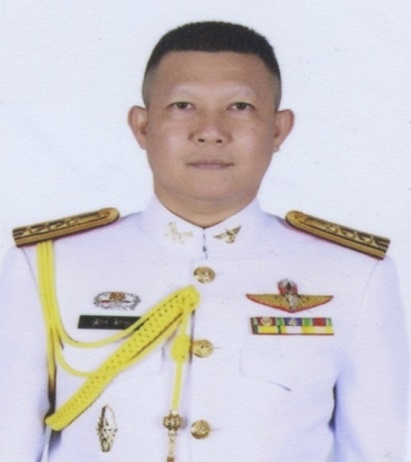 พ.อ.วุฒิไกร  พิบำรุง
ผอ.กพด.สงป.กห.
4
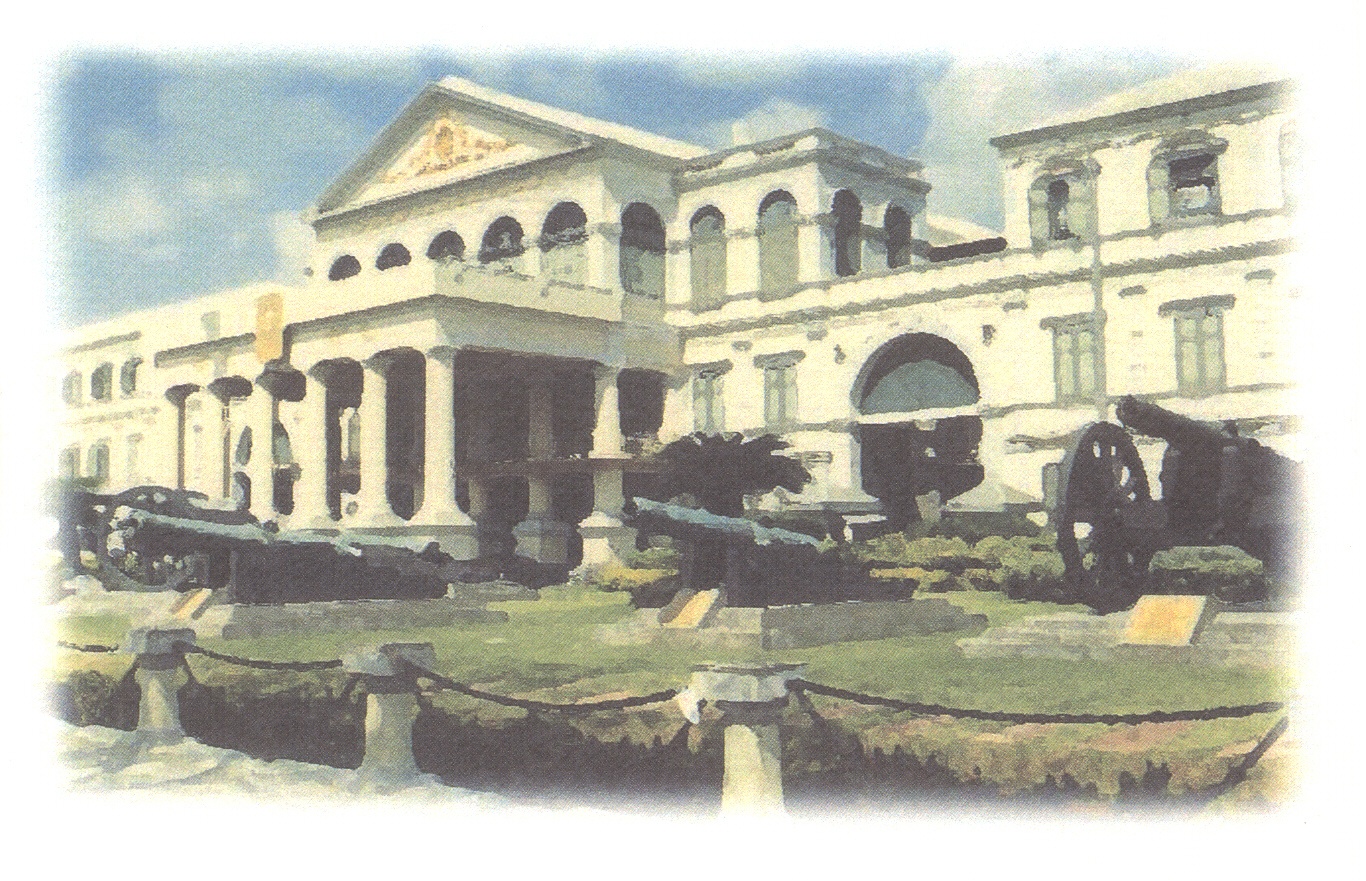 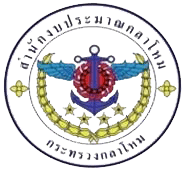 วาระที่ ๒
สถานภาพการอนุมัติจัดซื้อจัดจ้าง ในอำนาจอนุมัติของ ปล.กห.ประจำปีงบประมาณ พ.ศ.๒๕๖๒
5
สถานภาพการดำเนินงานการขออนุมัติจัดซื้อจัดจ้าง ของ นขต.กห./ เหล่าทัพ 
ที่อยู่ในอำนาจอนุมัติของ ปล.กห. ประจำปีงบประมาณ พ.ศ. ๒๕๖๒
6
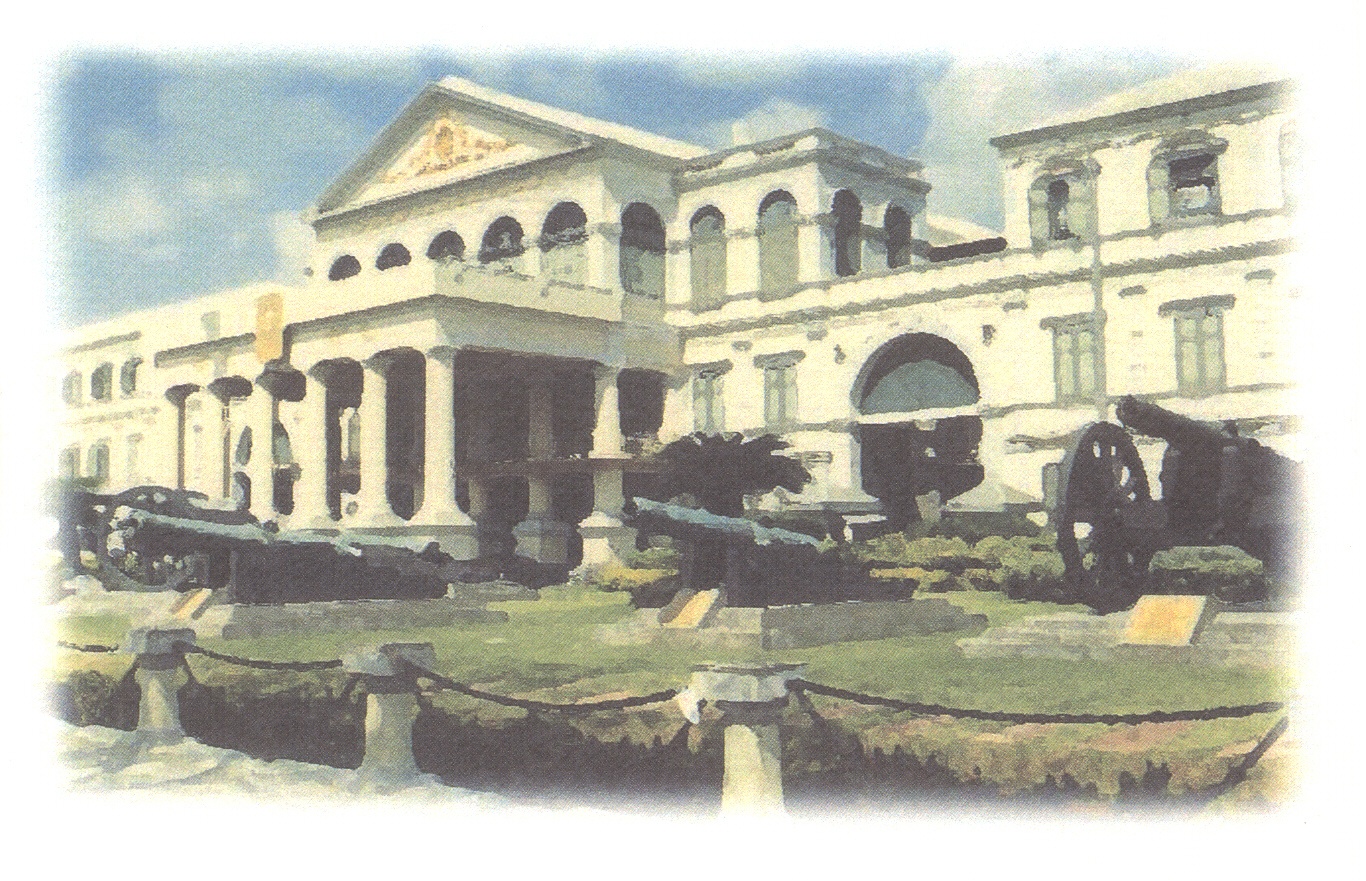 วาระที่ ๓
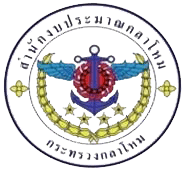 เรื่องพิจารณา
7
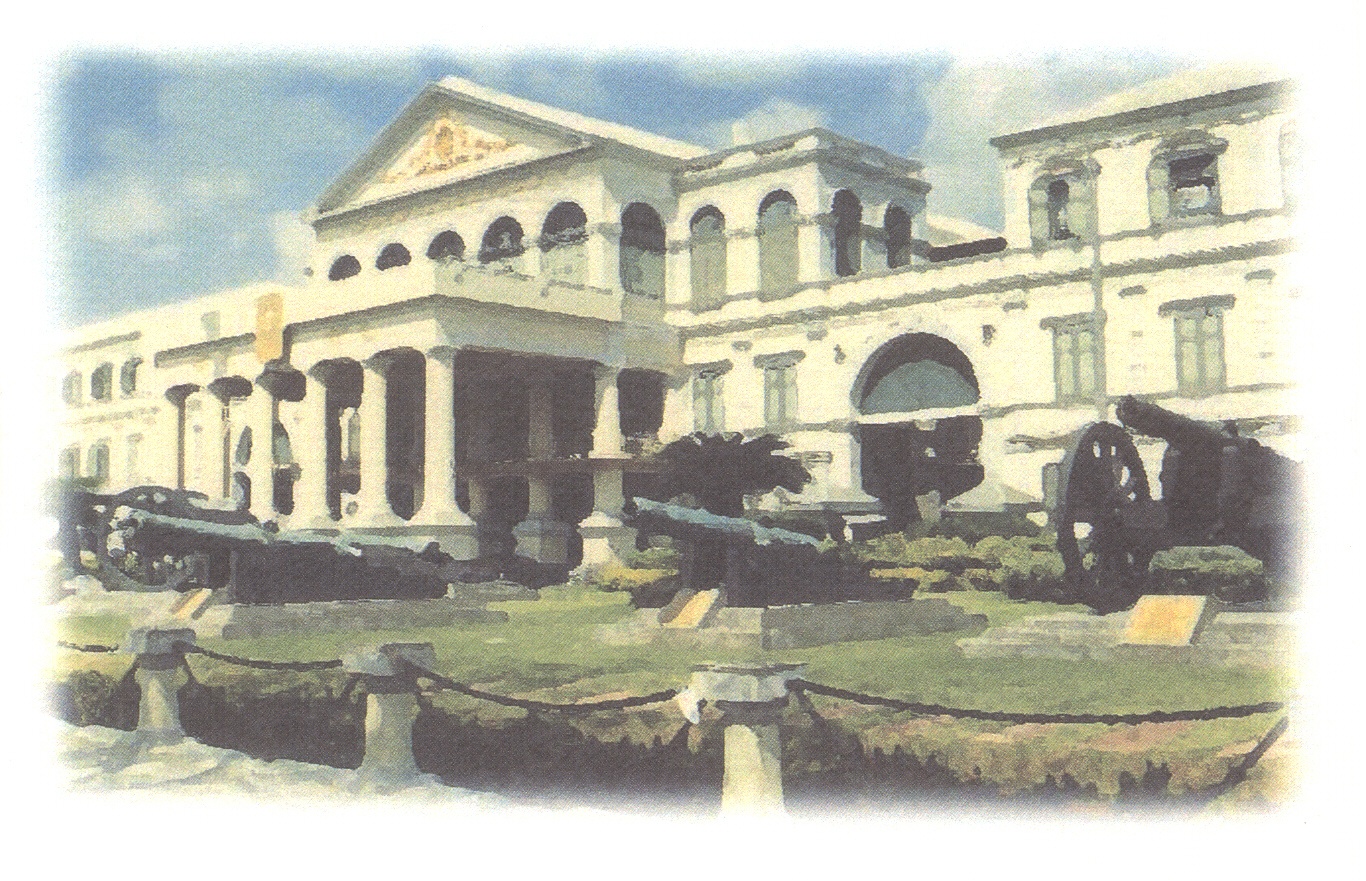 วาระที่ ๓
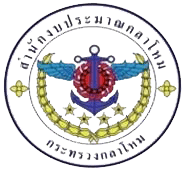 การจัดทำแผนการจัดซื้อจัดจ้าง
ปัญหาที่ตรวจพบปี ๖๒ 
การจัดทำแผนการจัดซื้อจัดจ้างไม่เป็นไปตามระเบียบ กค. ว่าด้วยการจัดซื้อจัดจ้างและการบริหารพัสดุภาครัฐ พ.ศ.๒๕๖๐ ข้อ ๑๑
แนวทางปี ๖๓
- ให้หน่วยจัดทำแผนการจัดซื้อจัดจ้างประจำปีให้เป็นไปตามระเบียบ กค.ฯ ข้อ ๑๑ โดยระบุชื่อโครงการที่จะจัดซื้อจัดจ้างให้สอดคล้องกับชื่อที่ดำเนินกรรมวิธีจัดซื้อจัดจ้าง กรณีก่อหนี้ผูกพันข้ามปีงบประมาณให้ใช้วงเงินงบประมาณของทั้งโครงการในการประกาศแผนการจัดซื้อจัดจ้างฯ การจัดทำแผนการจัดซื้อจัดจ้างฯ ให้ทำภายหลังจากได้รับความเห็นชอบวงเงินงบประมาณ และรายงานขออนุมัติแผนการจัดซื้อจัดจ้างฯ ให้มีข้อความระบุว่า “อนุมัติหรือเห็นชอบแผนการจัดซื้อจัดจ้าง...”
8
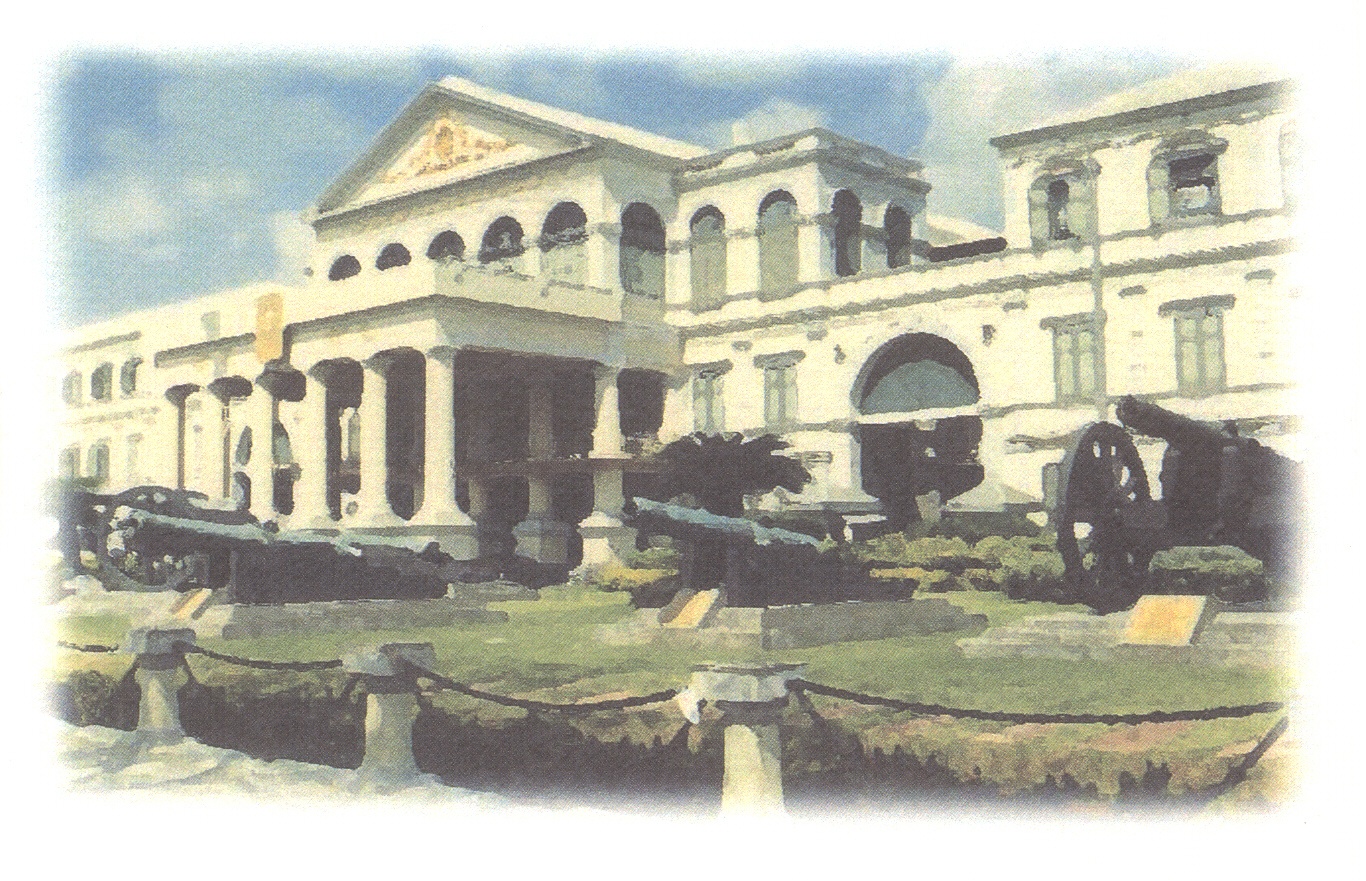 วาระที่ ๓
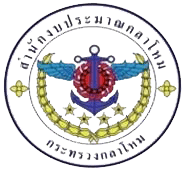 การรายงานการจัดซื้อจัดจ้าง
ปัญหาที่ตรวจพบปี ๖๒ 
- หน่วยไม่ดำเนินการแก้ไขรายงานการจัดซื้อจัดจ้างให้ ปล.กห. ทราบ กรณีมีการเปลี่ยนแปลงในส่วนที่เป็นสาระสำคัญ ตามอนุมัติ รมว.กห.  เมื่อ ๓ ธ.ค.๖๐ รายละเอียดตามหนังสือ สงป.กห. ๐๒๐๘/๑๗๘๘ ลง ๒๓ พ.ย.๖๐ และ หนังสือ สป. ด่วนมาก ที่ ต่อ กห ๐๒๐๘/๑๗๘๔ ลง ๒๙ พ.ย.๖๐ เรื่อง สรุปผลการตรวจเยี่ยมหน่วยเพื่อเตรียมความพร้อมในกาจัดซื้อจัดจ้างตาม พ.ร.บ.การจัดซื้อจัดจ้างการบริหารพัสดุภาครัฐ พ.ศ.๒๕๖๐ และเร่งรัดการเบิกจ่ายงบประมาณรายจ่ายประจำปีงบประมาณ พ.ศ.๒๕๖๑
แนวทางปี ๖๓
- เมื่อมีการเปลี่ยนแปลงรายละเอียดจากการรายงานการจัดซื้อจัดจ้างที่ ปล.กห. ได้ทราบแล้ว อันเนื่องมาจากการเปลี่ยนแปลงตามผลการดำเนินกรรมวิธีจัดซื้อจัดจ้างหรือนโยบายหรือความจำเป็นต่างๆตามสถานการณ์ ให้ชี้แจงเหตุผลมาพร้อมกับการขออนุมัติจัดซื้อจัดจ้างในคราวเดียวกัน
9
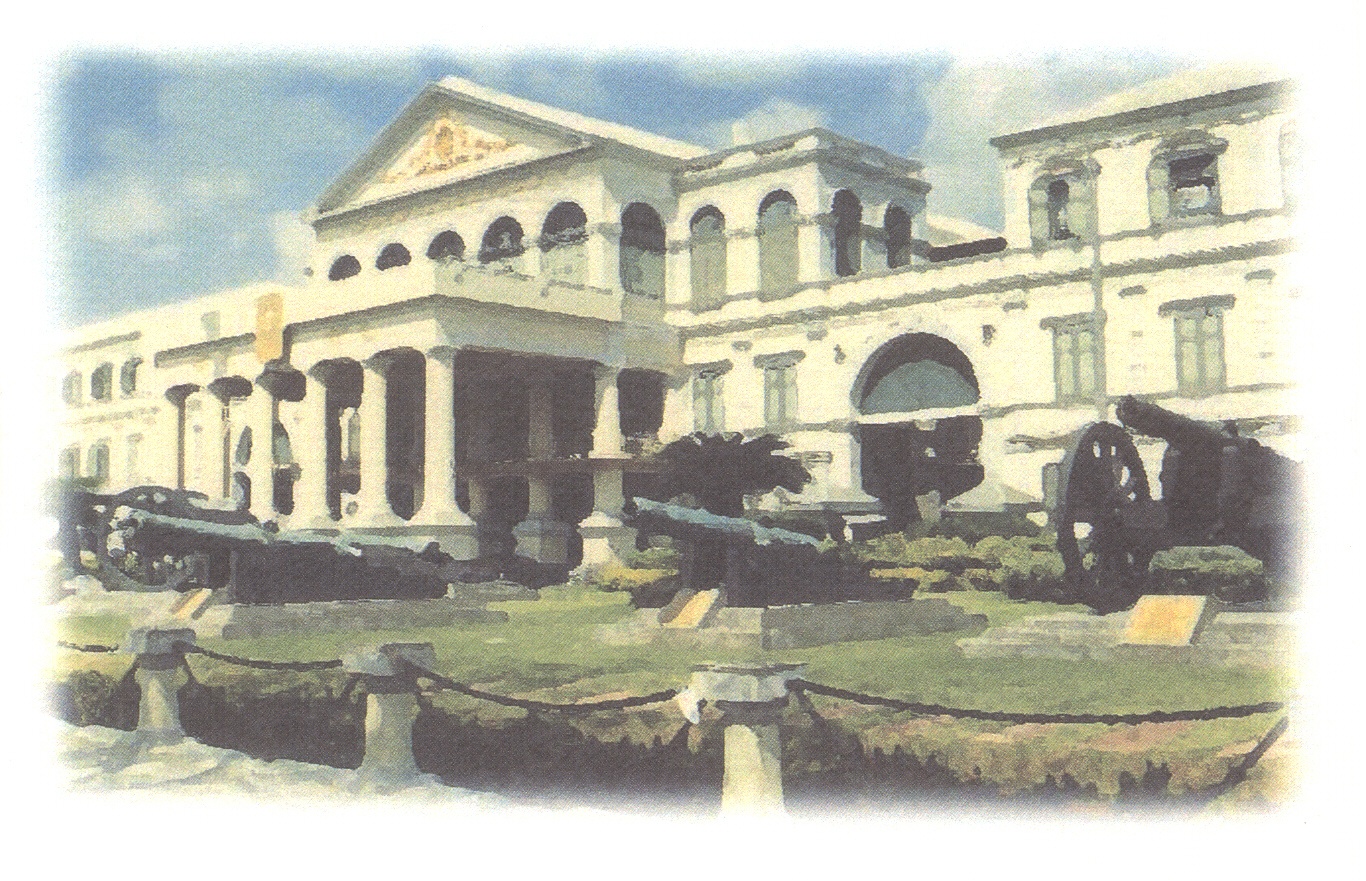 วาระที่ ๓
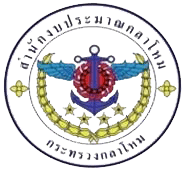 การแต่งตั้งคณะกรรมการ
ปัญหาที่ตรวจพบปี ๖๒ 
หน่วยไม่ได้แต่งตั้งคณะกรรมการ หรือเจ้าหน้าที่ หรือบุคคลใดบุคคลหนึ่งรับผิดชอบในการจัดทำร่างขอบเขตของงานหรือรายละเอียดคุณลักษณะเฉพาะของพัสดุ และทำหน้าที่ไม่ครบถ้วนตามที่ระเบียบ ฯ กำหนด
แนวทางปี ๖๓
ให้ปฏิบัติตามระเบียบ กค.ฯ ข้อ ๒๑
10
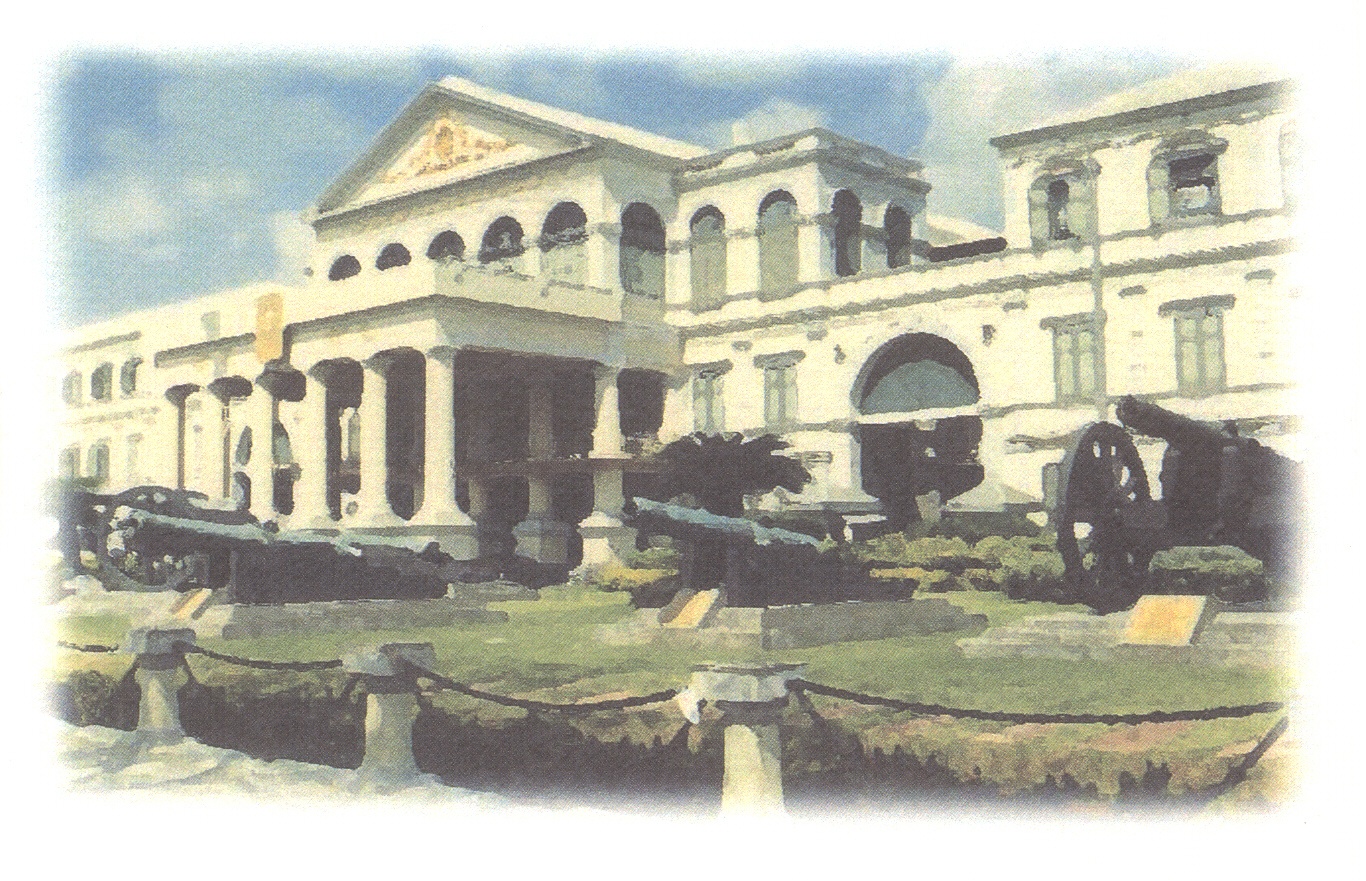 วาระที่ ๓
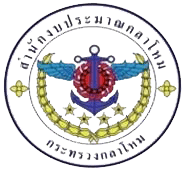 ราคากลาง
ปัญหาที่ตรวจพบปี ๖๒ 
หน่วยไม่แนบเอกสารการได้มาซึ่งราคากลางและเอกสารการปฏิบัติตามคู่มือราคากลางของกรมบัญชีกลาง เช่น หนังสือการแต่งตั้งคณะกรรมการกำหนดราคากลาง หนังสือรายงานผลการกำหนดราคากลาง เอกสารการสืบราคา (กรณีสืบราคาจากท้องตลาด) ข้อความหัวหน้าหน่วยงานของรัฐเห็นชอบราคากลาง และหลักฐานการเผยแพร่ราคากลางในเว็บไซต์ของหน่วย (หน้า log file ที่ระบุวันที่เผยแพร่) และระบบ e – GP เป็นต้น
แนวทางปี ๖๓
ให้ปฏิบัติตามคู่มือราคากลางของกรมบัญชีกลาง พร้อมแนบเอกสารหลักฐานให้ครบถ้วน ถูกต้อง
11
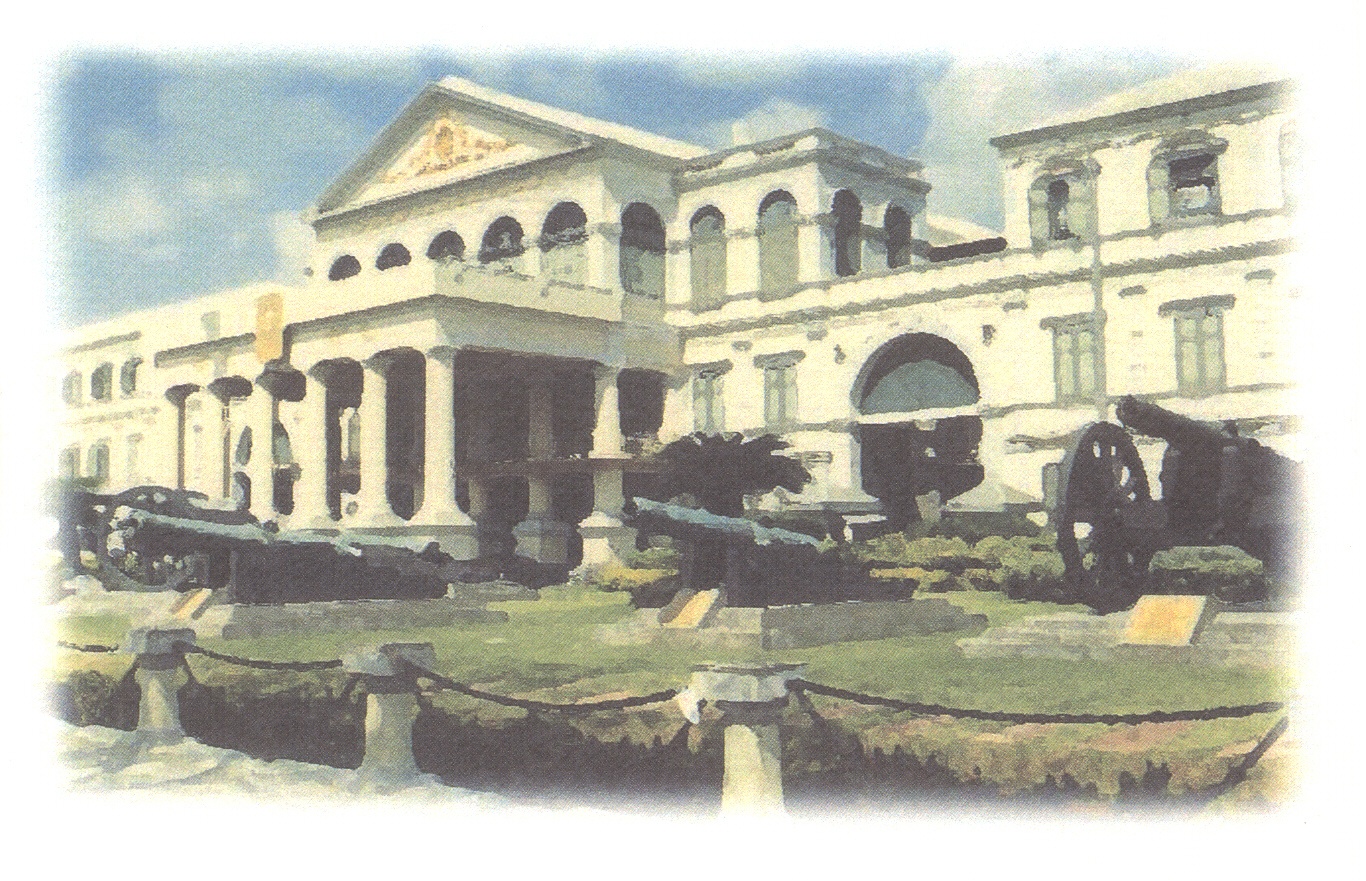 วาระที่ ๓
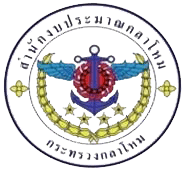 การรับรองเอกสารจากต่างประเทศ
ปัญหาที่ตรวจพบปี ๖๒
     -  การรับรองเอกสารต่างประเทศไม่เป็นไประเบียบกระทรวงการต่างประเทศ ว่าด้วยการรับรองเอกสาร พ.ศ.๒๕๓๙
- ไม่มีการรับรองโดย Notary Public หรือแปลโดยผู้เชี่ยวชาญการแปลที่ไม่ได้ขึ้นทะเบียนไว้
แนวทางปี ๖๓
-  ให้หน่วยงานกำหนดไว้ในเงื่อนไขอย่างชัดเจน และ คณก.ซื้อหรือจ้างตรวจสอบความถูกต้องด้วยความรอบคอบ
12
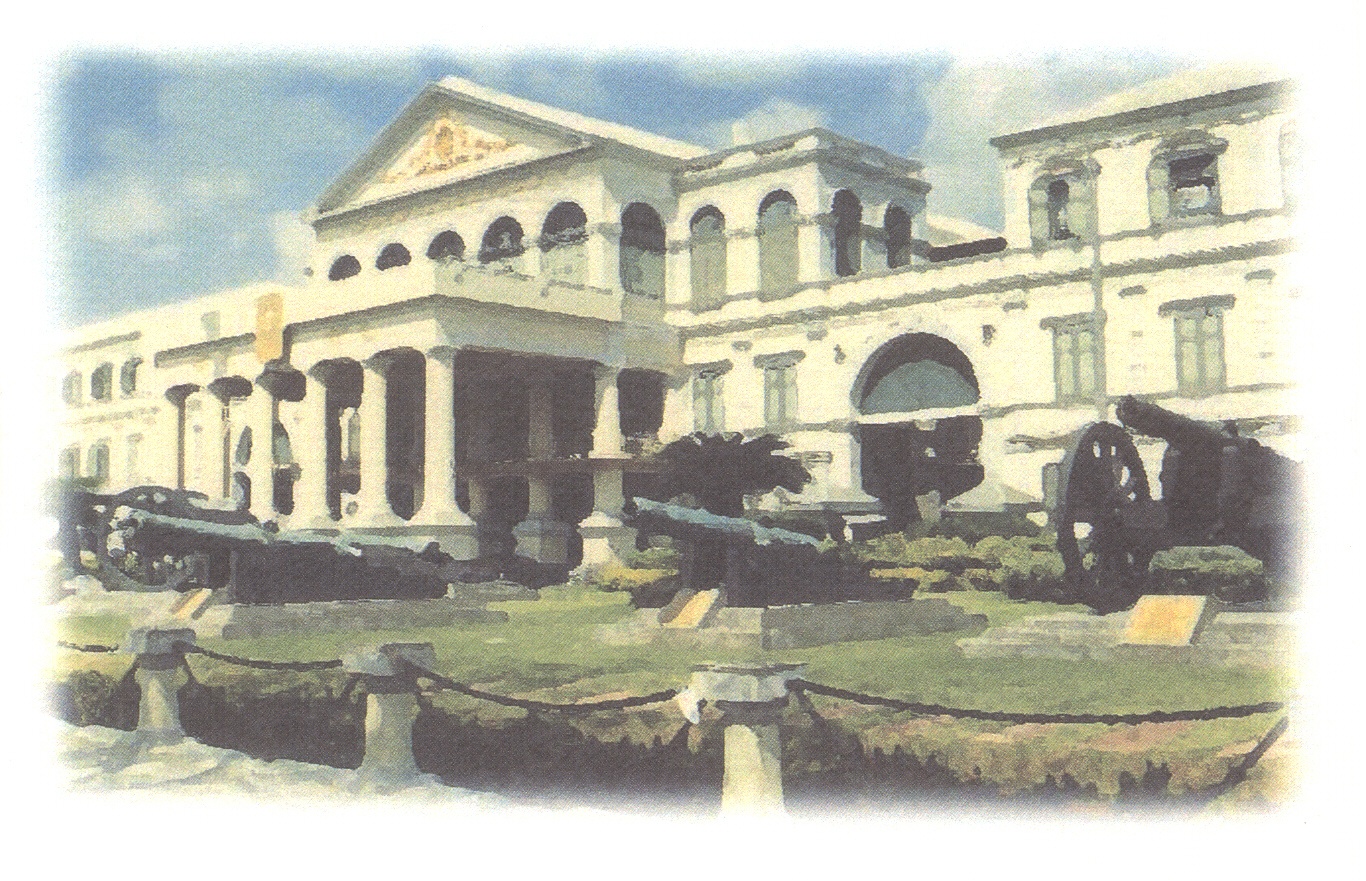 วาระที่ ๓
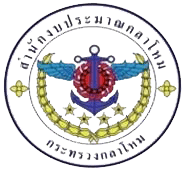 การเรียกชื่อประเทศ ดินแดน
ปัญหาที่ตรวจพบปี ๖๒
      - การเรียกชื่อประเทศ ดินแดน เขตการปกครอง และเมืองหลวง การเรียกสกุลเงินตราต่างประเทศ การใช้ลักษณะนามของสิ่งอุปกรณ์ที่จะจัดซื้อจัดจ้าง
แนวทางปี ๖๓
- ให้หน่วยถือปฏิบัติตามที่ราชบัณฑิตยสถานกำหนดและประกาศสำนักนายกรัฐมนตรี เรื่อง การเรียกชื่อประเทศ ดินแดน เขตการปกครอง และเมืองหลวง ทั้งนี้ สามารถค้นหาข้อมูลได้จาก www.royin.go.th
13
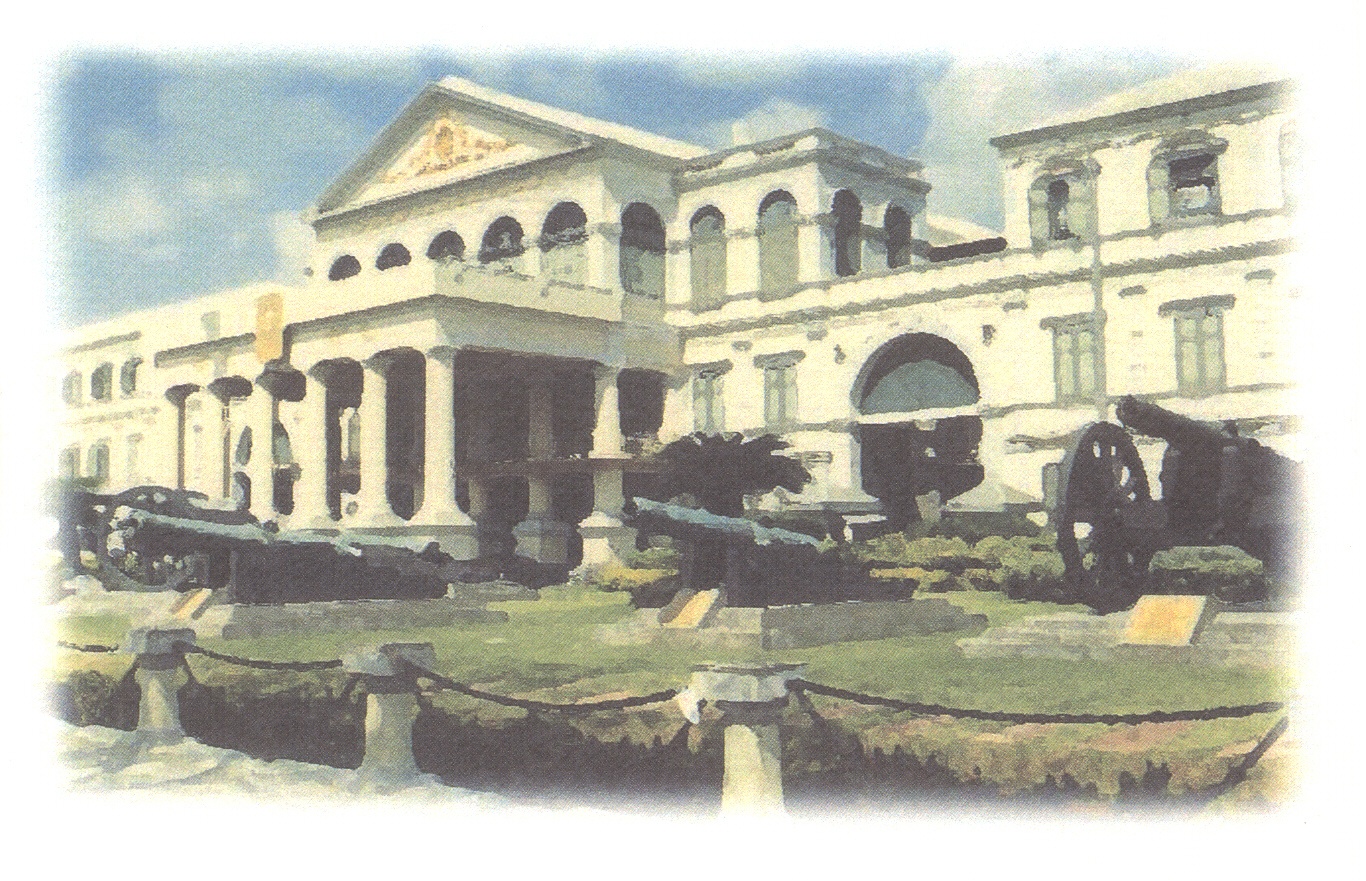 วาระที่ ๓
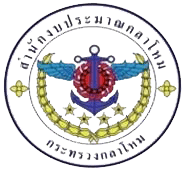 การจัดซื้อจัดจ้างโดยวิธีคัดเลือกและวิธีเฉพาะเจาะจง
ปัญหาที่ตรวจพบปี ๖๒
      - กรณีการจัดซื้อจัดจ้างโดยวิธีคัดเลือกและวิธีเฉพาะเจาะจงให้หัวหน้าหน่วยงานของรัฐตามนัย คำสั่ง กห.  (เฉพาะ) ที่ ๔๐๐/๖๐ ลง ๒๖ ส.ค.๖๐ เรื่อง การจัดซื้อจัดจ้างและการบริหารพัสดุของ กห. ระบุเหตุผลและความจำเป็นในการเลือกใช้กรณีหนึ่งกรณีใด ในการจัดซื้อจัดจ้าง ไม่ชัดเจนและสอดคล้องกับกรณี
แนวทางปี ๖๓
- ให้หัวหน้าหน่วยงานของรัฐตามในคำสั่ง กห. (เฉพาะ) ที่ ๖๒/๖๒ ลง ๓๐ ก.ย.๖๒ เรื่อง การจัดซื้อจัดจ้างและการบริหารพัสดุของ กห. ระบุเหตุผลและความจำเป็นในการเลือกใช้ กรณีหนึ่งกรณีใดในการจัดซื้อจัดจ้างโดยวิธีคัดเลือกและวิธีเฉพาะเจาะจงให้ชัดเจนและสอดคล้องกับกรณี
14
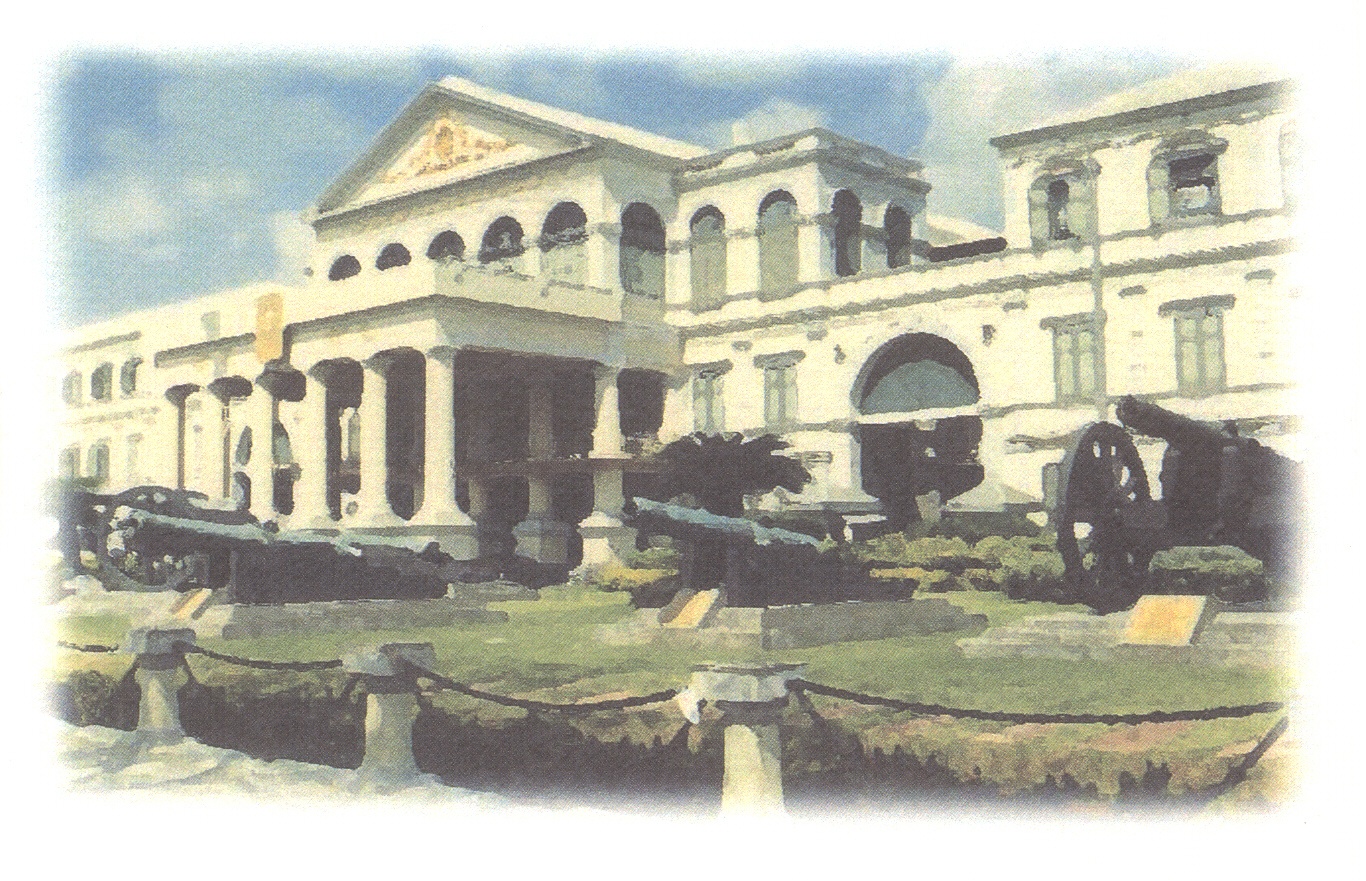 วาระที่ ๓
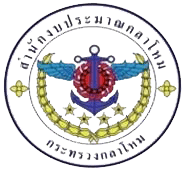 การปฏิบัติตามมติ ครม. (หนังสือ สลค. ที่ สร. ๐๒๐๒/ว๒๒๒ ลง ๑๘ พ.ย.๒๓)
ปัญหาที่ตรวจพบปี ๖๒
  - กรณีที่ส่วนราชการไม่ปฏิบัติตามมติ ครม. (หนังสือ สลค. ที่ สร. ๐๒๐๒/ว๒๒๒ ลง ๑๘ พ.ย.๒๓)
ที่กำหนดโดยสรุปว่า “ส่วนราชการที่มีความจำเป็นต้องส่งข้าราชการไปศึกษาหาความชำนาญในการใช้เครื่องจักรเครื่องมือที่สั่งซื้อจากต่างประเทศ ไม่จำเป็นต้องใช้วิธีตกลงกับผู้ขายเพื่อคำนวณเงินค่าใช้จ่ายในการใช้ดูงานรวมไว้ในค่าสิ่งของที่จำหน่ายให้ ซึ่งเป็นวิธีการที่ไม่ถูกต้อง เนื่องจากราชการต้องซื้อของแพงขึ้น...”
แนวทางปี ๖๓
- ให้ส่วนราชการผู้ซื้อตั้งงบประมาณสำหรับค่าใช้จ่ายในการดูงานไว้ต่างหาก ผู้ซื้อจะรับผิดชอบเอง ผู้ขายมีหน้าที่ฝึกอบรมให้เท่านั้น
15
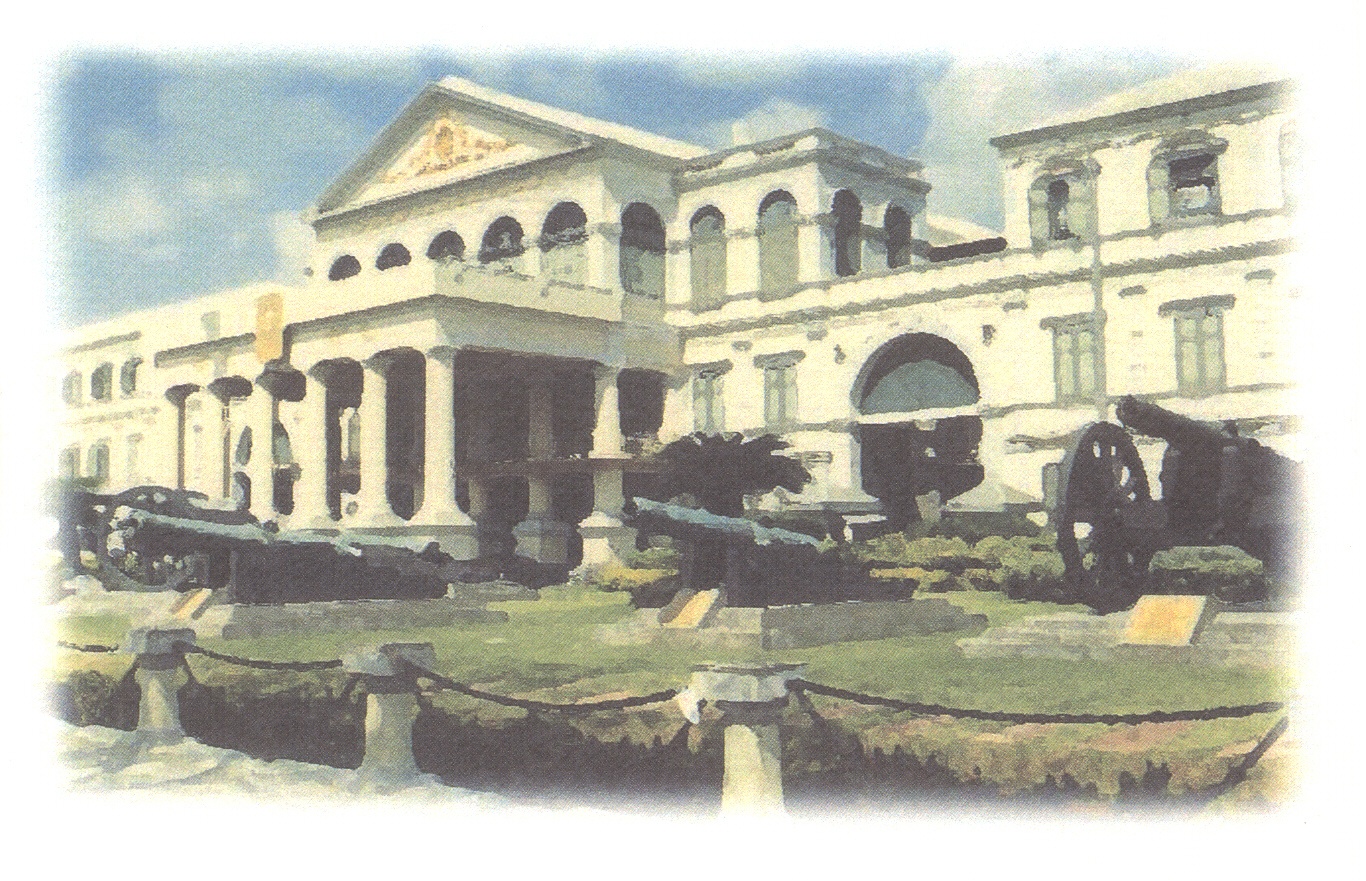 วาระที่ ๓
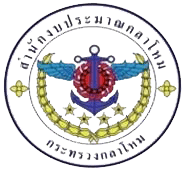 กรณีงวดการชำระเงินเกินระยะเวลาก่อหนี้ผูกพัน
ปัญหาที่ตรวจพบปี ๖๒
- เมื่อสำนักงบประมาณให้ความเห็นชอบความเหมาะสมด้านราคา จะให้หน่วยดำเนินการขอขยายระยะเวลาก่อหนี้ก่อนลงนามในสัญญา ทำให้มีระยะเวลาเพิ่มขึ้นก่อนนำเรียน ปล.กห. เพื่อขออนุมัติ
แนวทางปี 62
- ให้หน่วยพิจารณางวดการจ่ายเงินหากเกินปีงบประมาณที่ ครม. ได้อนุมัติไว้ ให้ดำเนินการขอขยายระยะเวลาก่อหนี้ควบคู่กับการขอทำความตกลงด้านราคากับสำนักงบประมาณ
16
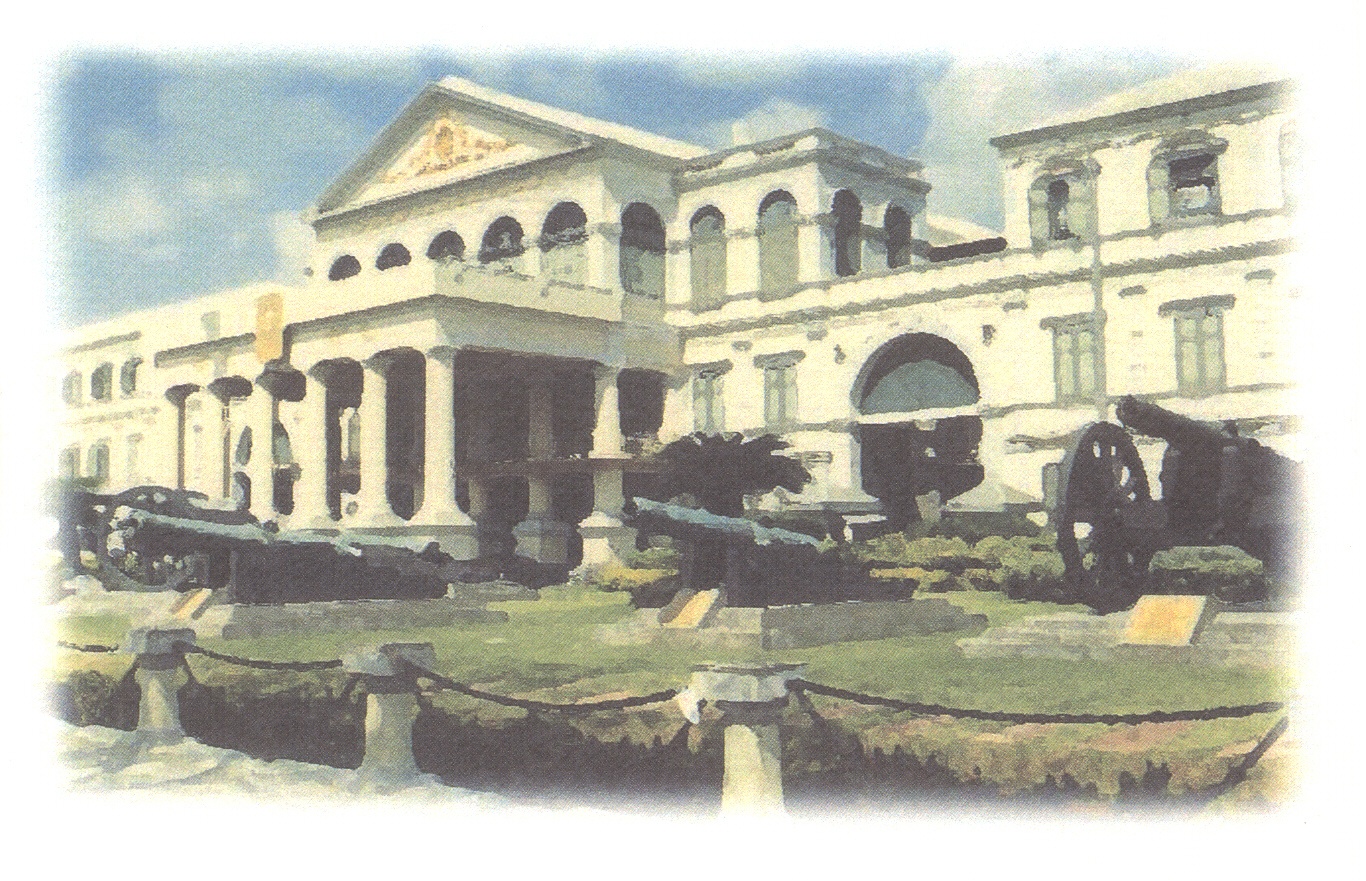 วาระที่ ๓
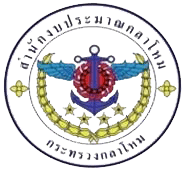 การปฏิบัติตามประกาศคณะกรรมการ ค.ป.ท.
ปัญหาที่ตรวจพบปี ๖๒
- หน่วยเข้าใจคลาดเคลื่อนเกี่ยวกับการขอยกเว้นผ่อนผันการปฏิบัติตามประกาศคณะกรรมการ ค.ป.ท. ตามมาตรา ๑๗, ๑๘ และ ๑๙
แนวทางปี 62
- ให้ นขต.กห. และเหล่าทัพ กำกับดูแลการปฏิบัติตามประกาศคณะกรรมการ ค.ป.ท. ดังกล่าว กรณีการขอยกเว้นผ่อนผันการปฏิบัติตามประกาศคณะกรรมการ ค.ป.ท. ให้ดำเนินการโดยผ่านคณะกรรมการที่มีหน้าที่รับผิดชอบตามที่ ปล.กห. ได้อนุมัติแนวทางไว้ รายละเอียดตามหนังสือ สงป.กห. ด่วนมาก ที่ กห ๐๒๐๘/๑๔๒๐ ลง ๒๒ เม.ย.๖๒
17
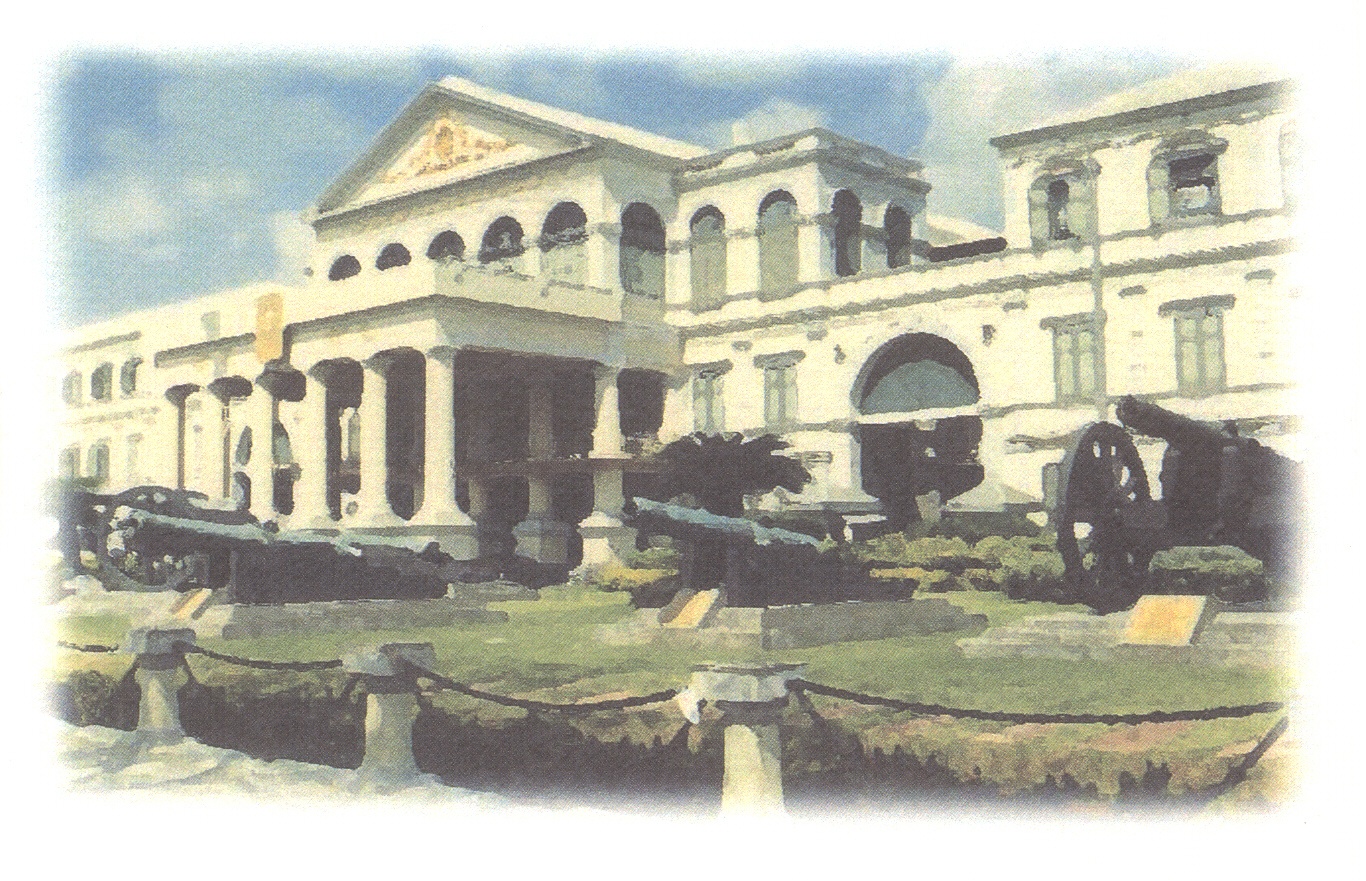 วาระที่ ๓
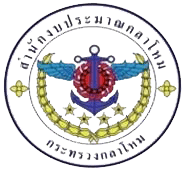 การกำหนดคุณสมบัติของผู้เสนอราคา
ปัญหาที่ตรวจพบปี ๖๒
- หน่วยกำหนดคุณสมบัติของผู้เสนอราคาเกินความจำเป็นทำให้เกิดปัญหาในการปฏิบัติโดยเฉพาะการจัดหาพัสดุที่มีลักษณะเป็นระบบที่ประกอบด้วยอุปกรณ์หลักและอุปกรณ์รอง ต้องใช้อุปกรณ์จากหลายตรา/ยี่ห้อ เช่น ผู้เสนอราคาต้องได้รับการแต่งตั้งตัวแทนจากผู้ผลิต หรือผู้แทนจำหน่ายที่ได้รับการแต่งตั้งจากผู้ผลิต เป็นต้น
แนวทางปี ๖๓
- ให้ คณก./จนท. จัดทำร่างขอบเขตงานหรือ คฉ. ควรแต่งตั้งจากผู้ที่มีความรู้ ความสามารถ ที่เกี่ยวข้องกับงานจัดหาพัสดุนั้นๆ โดยเงื่อนไขของทางราชการต้องคำนึงถึงสภาพความเป็นจริงด้วยว่า จะมีผู้ประกอบการรายใดสามารถผ่านคุณสมบัติด้านเทคนิคได้หรือไม่
18
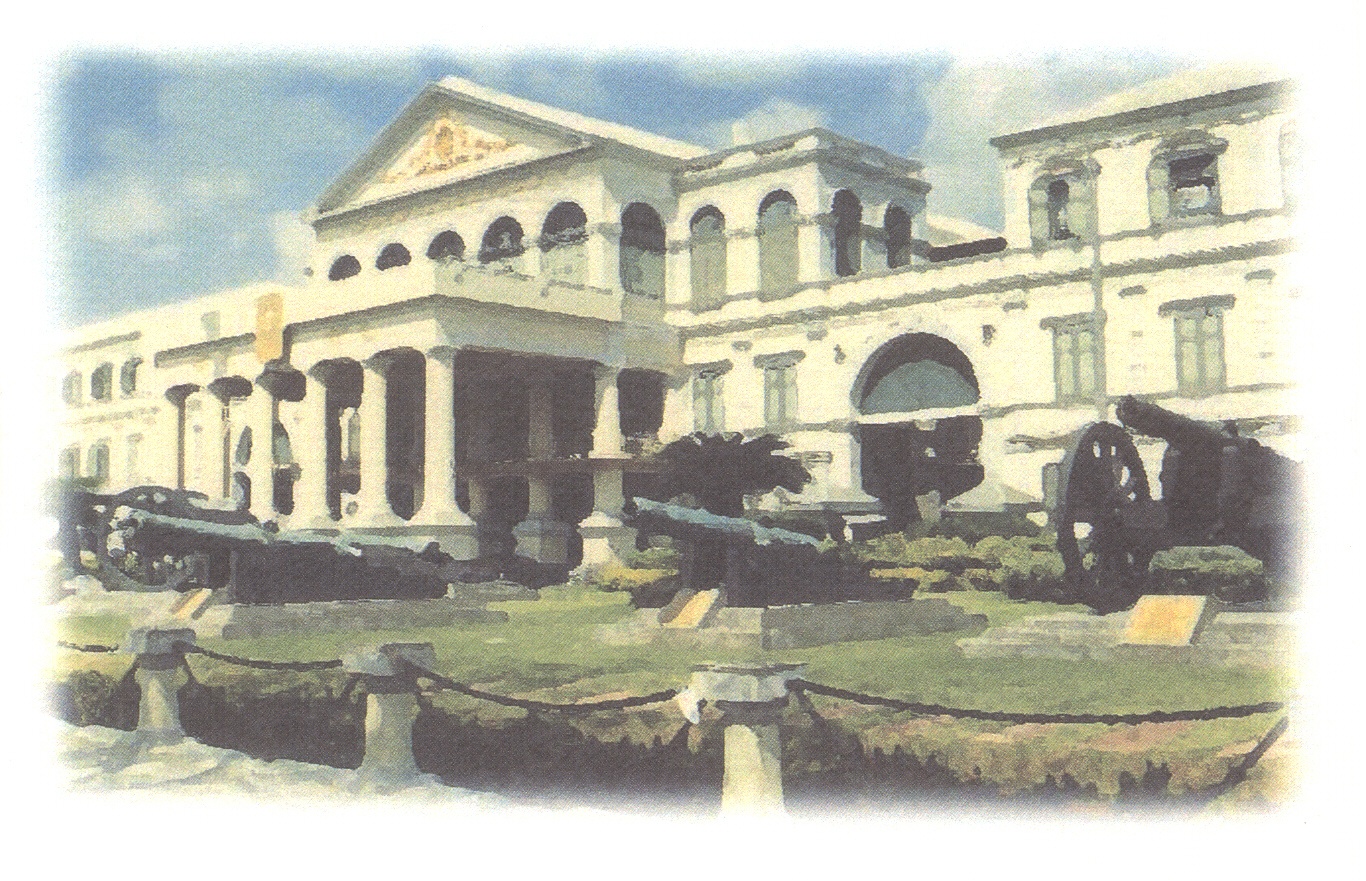 วาระที่ ๓
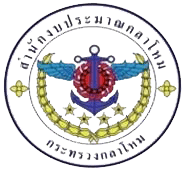 การกำหนดเวลา
ปัญหาที่ตรวจพบปี ๖๒
การกำหนดเวลาเริ่มต้นให้มีผลผูกพันของการยืนราคา การส่งมอบพัสดุ และการรับประกัน ในเอกสารเรื่องเดียวกันไม่สอดคล้องกัน (“นับถัด” “นับจาก” “นับแต่”)
แนวทางปี ๖๓
- การใช้คำเริ่มนับในแต่ละกรณีเช่น กรณีกำหนดยืนราคา...วัน กรณีส่งมอบพัสดุ...วัน กรณีรับประกันความชำรุดบกพร่อง...วัน ขอให้หน่วยใช้คำเริ่มนับ เช่น นับถัด นับจาก นับแต่ ของแต่ละกรณีให้ใช้เหมือนกัน
19
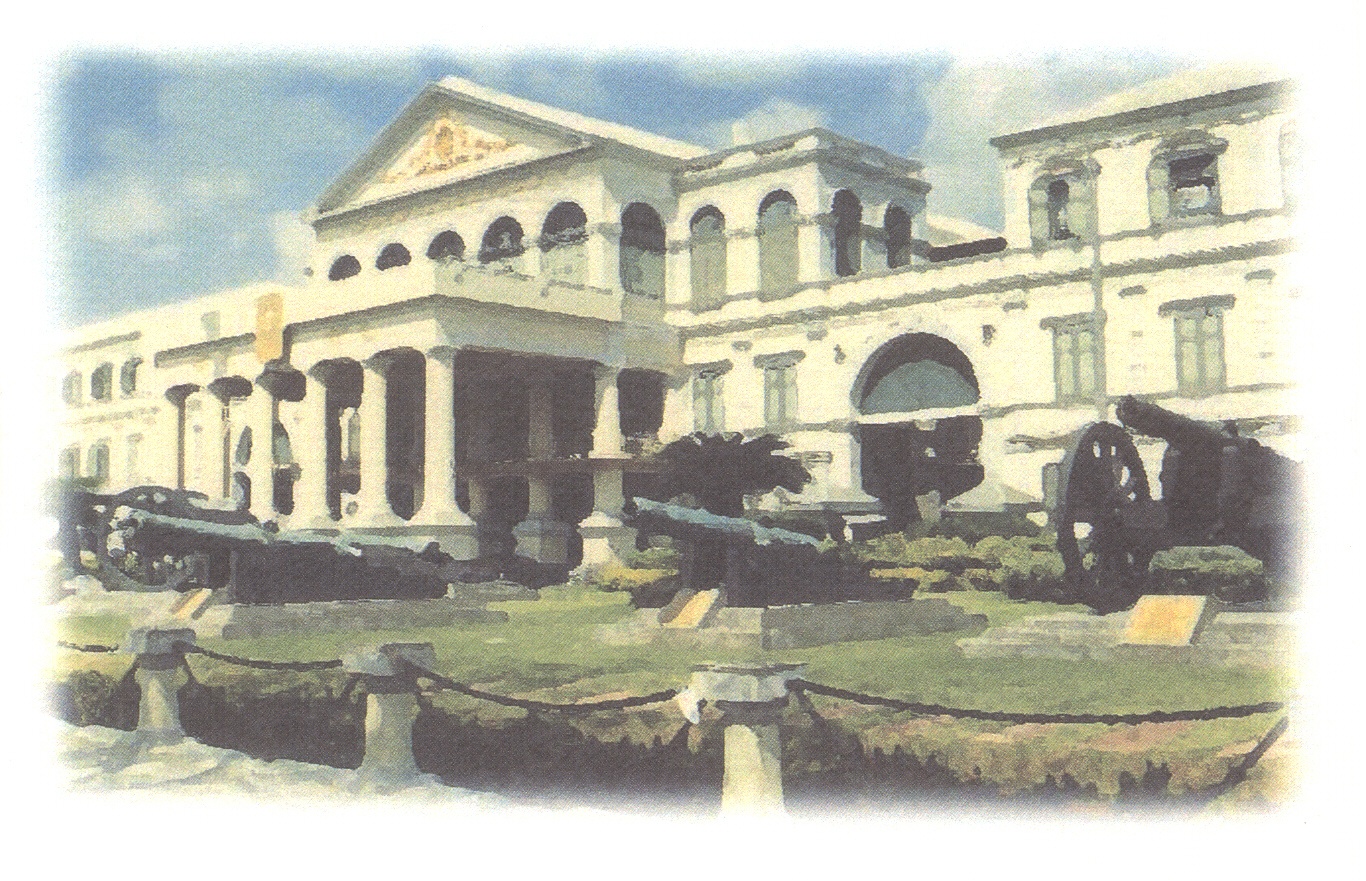 วาระที่ ๓
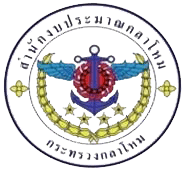 การใช้ดุลพินิจของคณะกรรมการซื้อหรือจ้าง
ปัญหาที่ตรวจพบปี ๖๒
การใช้ดุลพินิจของคณะกรรมการซื้อหรือจ้างกรณีที่ให้ผู้ยื่นข้อเสนอผ่านคุณสมบัติหรือเงื่อนไขในการเสนอราคาที่ทางราชการกำหนดไม่ชัดเจน
แนวทางปี ๖๓
- กรณีที่คณะกรรมการใช้ดุลยพินิจในการให้ผู้ยื่นข้อเสนอผ่านคุณสมบัติหรือเงื่อนไขตามที่ราชการกำหนด คณะกรรมการต้องอธิบายเหตุผลในการใช้ดุลยพินิจดังกล่าวอย่างชัดเจนว่าให้ผู้เสนอราคาผ่านคุณสมบัติด้วยเหตุผลใด
20
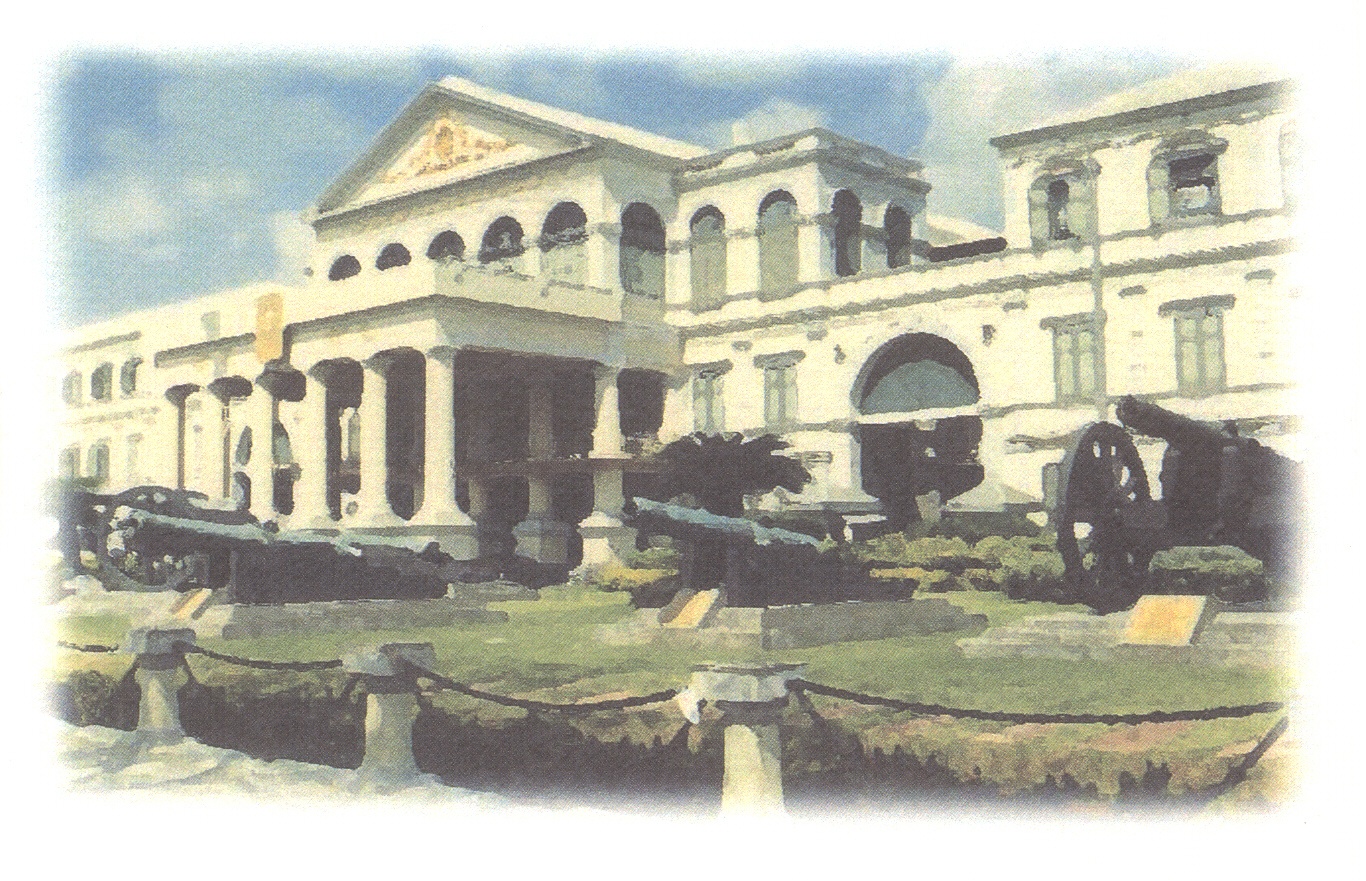 วาระที่ ๓
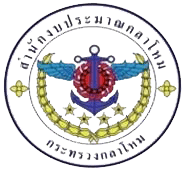 หนังสือรายงานผลการพิจารณาต่อหัวหน้าหน่วยงานของรัฐ
ปัญหาที่ตรวจพบปี ๖๒
หนังสือรายงานผลการพิจารณาต่อหัวหน้าหน่วยงานของรัฐของคณะกรรมการ ไม่รายงานเหตุผลการพิจารณาให้ผู้เสนอราคารายใดรายหนึ่งเป็นผู้ชนะการเสนอราคาและเห็นควรนำเรียนเพื่อขออนุมัติซื้อ/จ้างให้ชัดเจน
แนวทางปี ๖๓
- ให้รายงานเหตุผลให้ชัดเจน เช่น คณะกรรมการฯ ได้พิจารณาแล้ว หจก./บริษัท... มีคุณสมบัติครบถ้วน ถูกต้องและเสนอพัสดุที่มีคุณลักษณะเฉพาะเป็นไปตามเงื่อนไขและความต้องการของทางราชการโดย หจก./บริษัท... เสนอราคา/ภายหลังการเจรจาต่อรองราคา เป็นเงิน... บาท ต่ำกว่าวงเงินของทางราชการ/ราคากลางเป็นเงิน... บาท เป็นราคาที่เหมาะสม กอปรกับคณะกรรมการฯ ได้ปฏิบัติ...ด้วยความรอบคอบและคำนึงถึงประโยชน์สูงสุดของทางราชการด้วยแล้ว จึงเห็นควรซื้อ/จ้าง... เป็นต้น
21
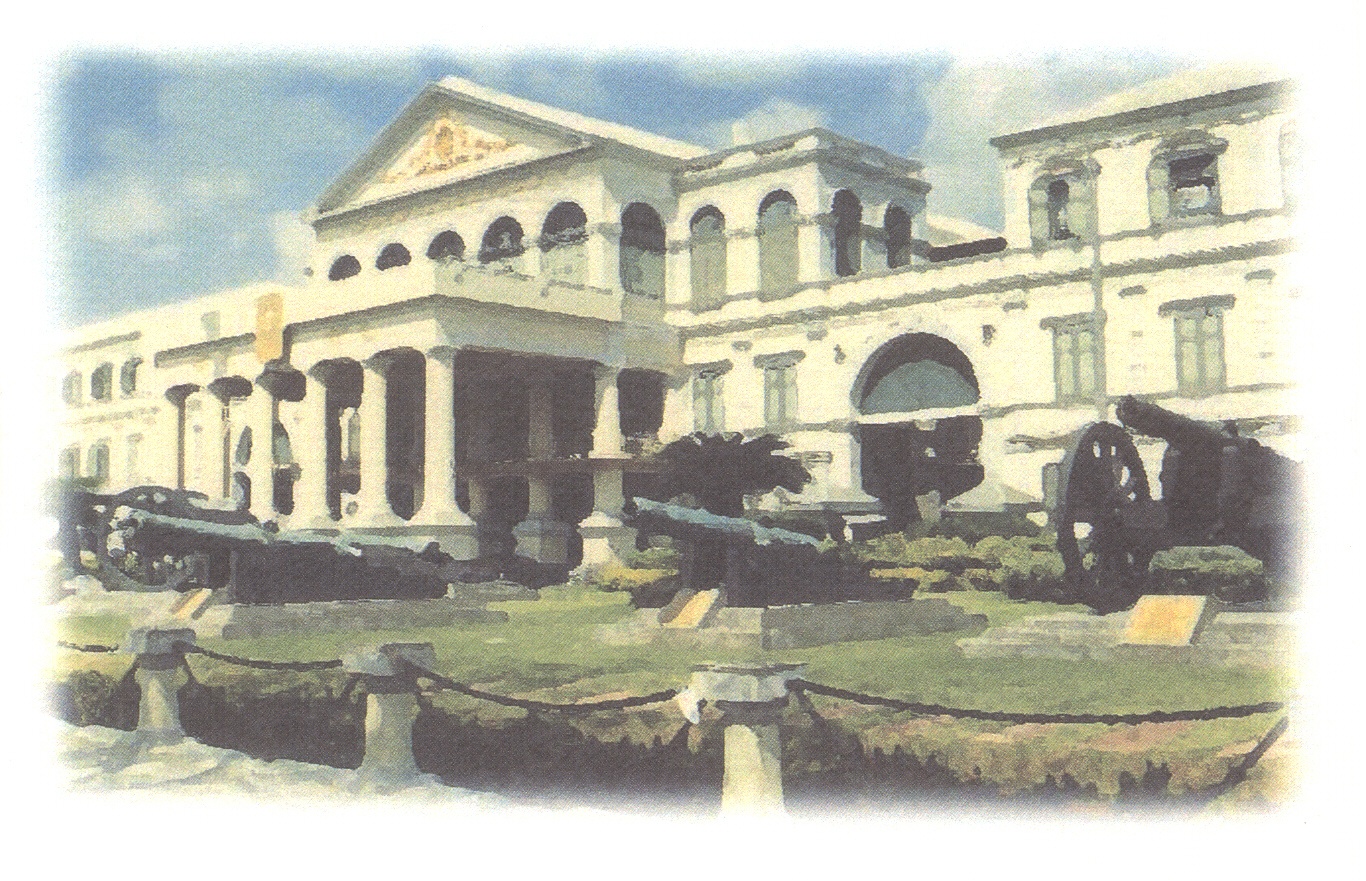 วาระที่ ๓
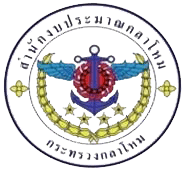 การพิจารณาของคณะกรรมการซื้อหรือจ้างไม่เป็นไปตามหลักการเสนอตรงกับสนอง
ปัญหาที่ตรวจพบปี ๖๒ 
- ค่าปรับร้อยละ ๐.๒๐ ของพัสดุที่ยังไม่ส่งมอบต่อวัน 
  (ราชการไม่กำหนดจำนวนวันที่ปรับ แต่ผู้ขาย/ผู้รับจ้างกำหนดปรับได้ไม่เกิน ๑๘๐ วัน)
- คุณสมบัติเจ้าหน้าที่ความปลอดภัยในการทำงาน
  (ราชการกำหนดไม่ต่ำกว่าระดับสามัญ ผู้รับจ้างระดับหัวหน้างาน)
- คุณวุฒิวิศวกรควบคุมงาน
แนวทางปี ๖๓
- ให้คณะกรรมการซื้อหรือจ้างศึกษาขอบเขตงานให้เข้าใจ ตรวจสอบเอกสารให้ถูกต้อง ครบถ้วน เป็นไปตามเงื่อนไขที่ทางราชการกำหนด
22
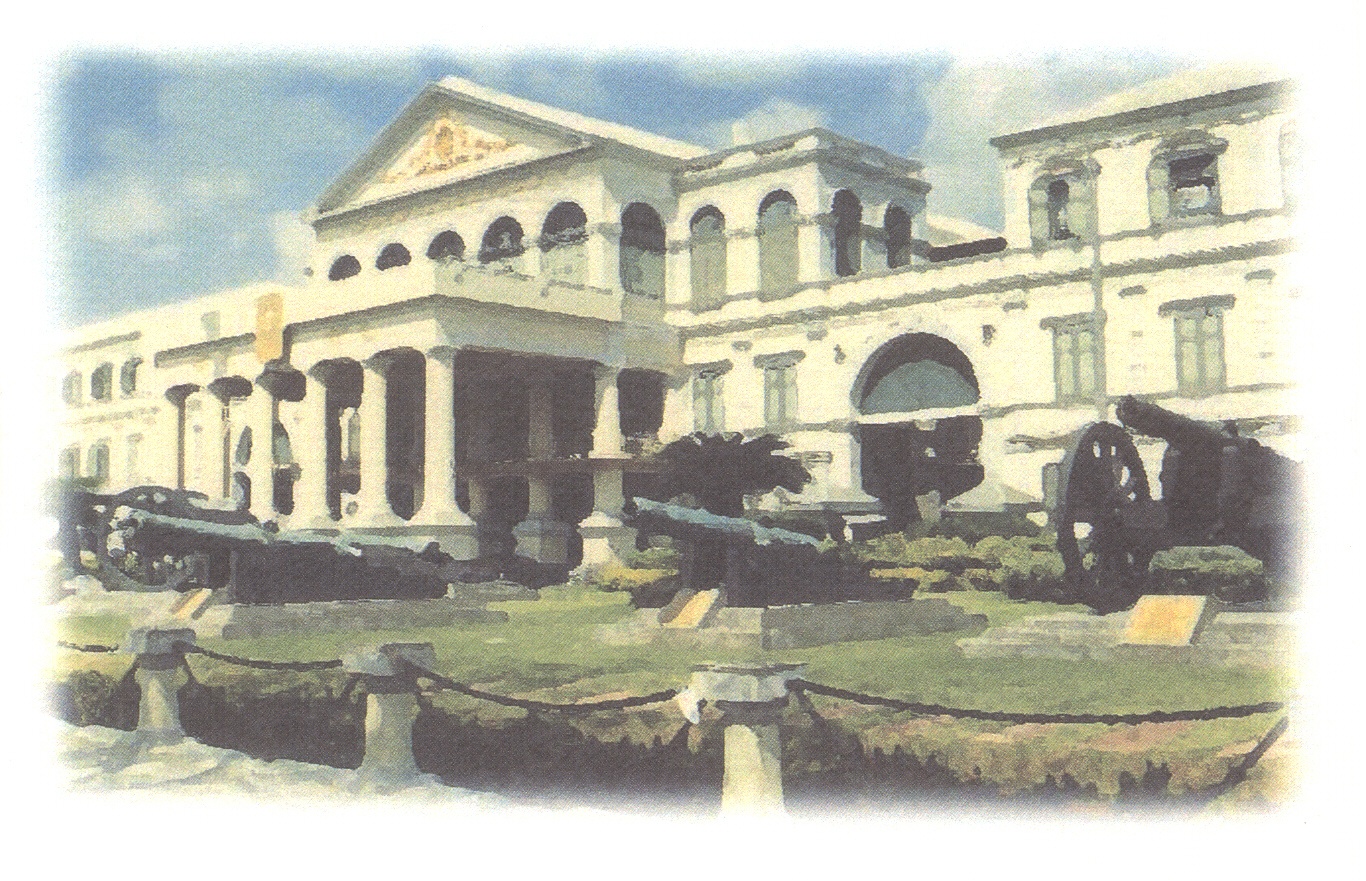 วาระที่ ๓
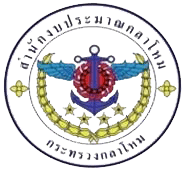 คณะกรรมการซื้อหรือจ้างเชิญชวนผู้ประกอบการไม่น้อยกว่า ๓ ราย แต่มีผู้มาเสนอเพียงรายเดียว
ปัญหาที่ตรวจพบปี ๖๒
- คณะกรรมการซื้อหรือจ้างให้เหตุผลสมควรดำเนินการต่อไปไม่ชัดเจนหรือไม่ตรงประเด็น
- หน่วยไม่อธิบายว่า ได้ดำเนินกรรมวิธีให้เกิดการแข่งขันโดยเป็นธรรมแล้วอย่างไรบ้าง
- หน่วยเข้าใจคลาดเคลื่อนเกี่ยวกับระเบียบ กค.ฯ ข้อ ๕๖ (คณก.ได้ตรวจสอบเอกสารและเปิดซองไปก่อนที่จะใช้ดุลยพินิจดำเนินการต่อไป
แนวทางปี ๖๓
- ให้ คณก.ซื้อหรือจ้างพิจารณาว่ามีเหตุผลสมควรที่จะดำเนินการต่อไปโดยไม่ต้องยกเลิก ก่อนพิจารณาเอกสารของผู้ยื่นข้อเสนอ โดย คณก.ซื้อหรือจ้างควรมีหนังสือสอบถามเหตุผลกับหน่วยใช้พัสดุหรือที่เกี่ยวข้องเพื่อประกอบการพิจารณาของ คณก. ซื้อหรือจ้างว่ามีเหตุผลสมควรที่จะดำเนินการต่อไปโดยละเอียด ชัดเจน และตรงประเด็น
23
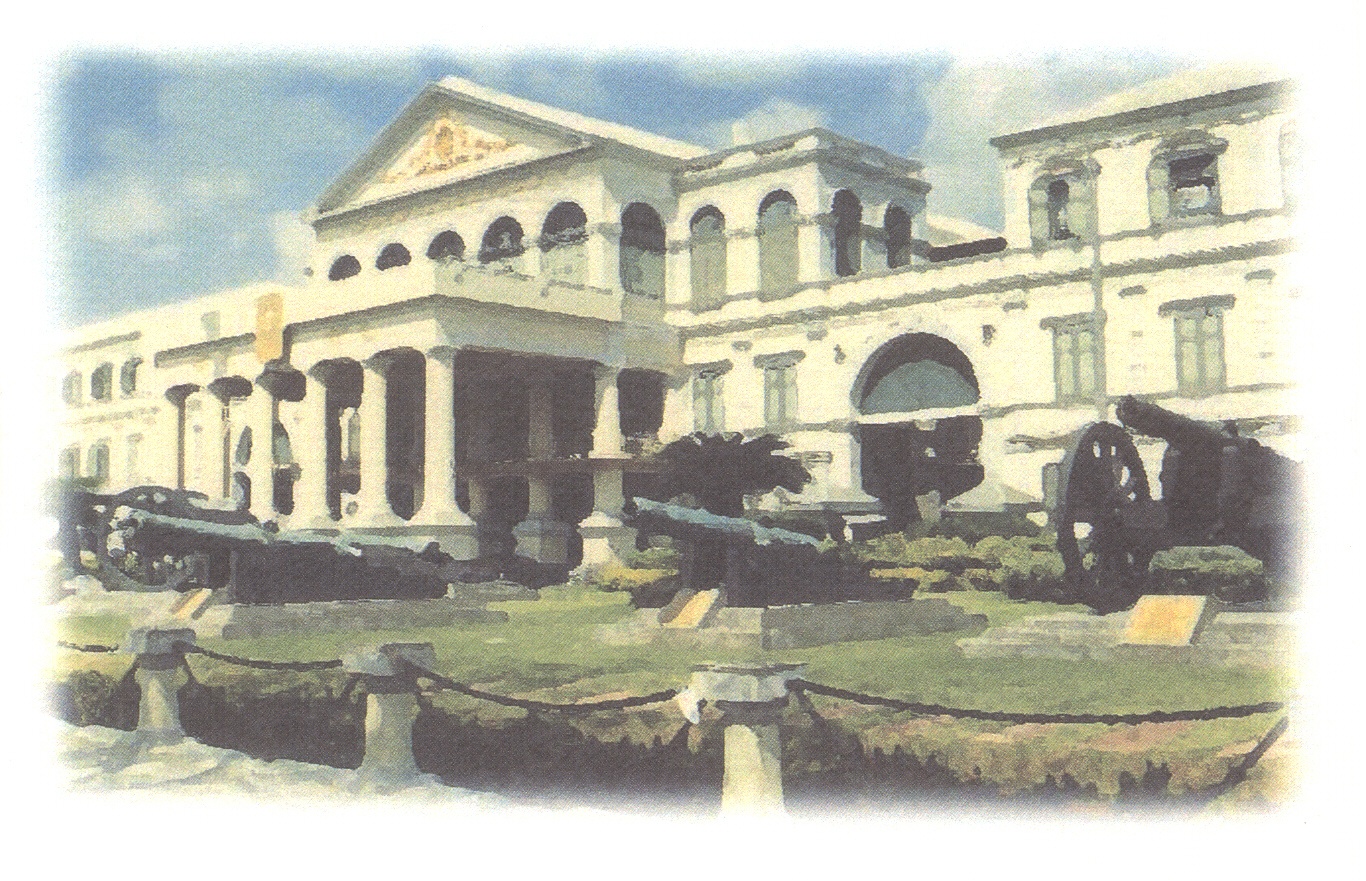 วาระที่ ๓
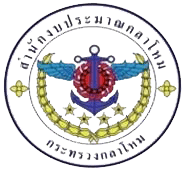 การพิจารณาคุณสมบัติของผู้เสนอราคาที่เป็นกิจการร่วมค้า
ปัญหาที่ตรวจพบปี ๖๒
การไม่ปฏิบัติตามแนวทางการพิจารณาคุณสมบัติของผู้เสนอราคาที่เป็นกิจการร่วมค้า
ตามหนังสือ กวจ. ด่วนที่สุด ที่ กค (กวจ) ๐๔๐๕.๒/๒๘๙ ลง ๒๕ มิ.ย.๖๑
 - กรณีไม่ได้จดทะเบียนเป็นนิติบุคคลใหม่ นิติบุคคลร่วมค้าทุกรายจะต้องมีคุณสมบัติครบถ้วน เว้นแต่มีข้อตกลงระหว่างผู้เข้าร่วมค้าเป็นลายลักษณ์อักษรกำหนดให้ผู้ร่วมค้ารายใดรายหนึ่งเป็นผู้รับผิดชอบหลักในการเข้าเสนอราคาสามารถใช้ผลงานก่อสร้างของผู้ร่วมค้าหลักรายเดียว เป็นผลงานก่อสร้างของกิจการร่วมค้าที่ยื่นเสนอราคาได้
แนวทางปี ๖๓
- ให้ คณก.ซื้อหรือจ้างพิจารณาคุณสมบัติของผู้ยื่นข้อเสนอให้เป็นไปตามแนวทางปฏิบัติในการพิจารณาคุณสมบัติของผู้ยื่นข้อเสนอที่เป็นกิจการร่วมค้าตามที่ทางราชการกำหนด
24
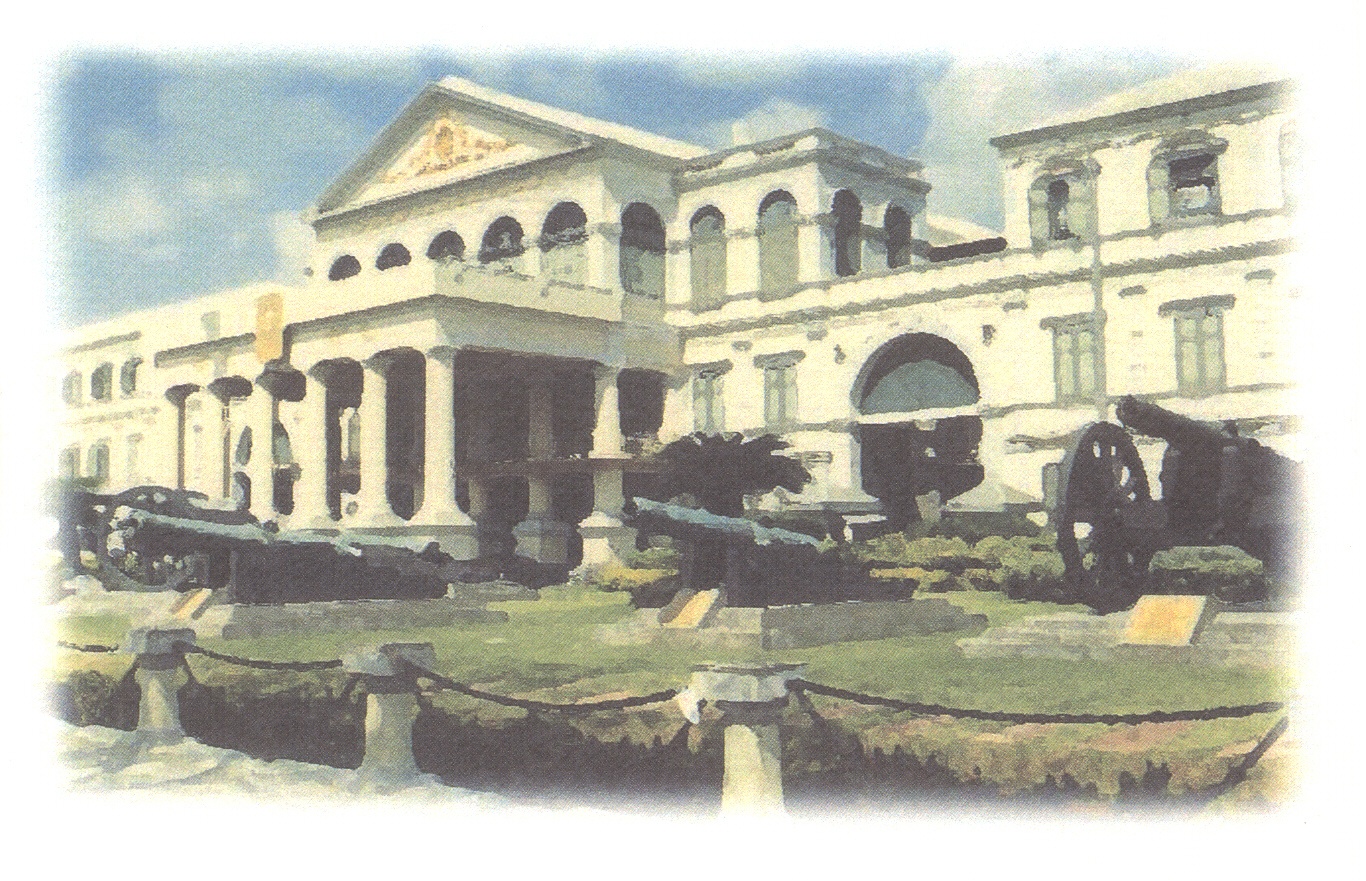 วาระที่ ๓
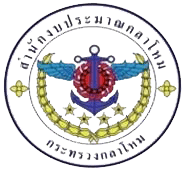 ชื่อรายการที่ขออนุมัติจัดซื้อจัดจ้าง
ปัญหาที่ตรวจพบปี ๖๒- ชื่อรายการที่ขออนุมัติจัดซื้อจัดจ้างไม่ตรงกับชื่อรายการตามที่ได้รับการจัดสรรงบประมาณ
แนวทางปี ๖๓
- หน่วยต้องดำเนินการตรวจสอบรายการการจัดซื้อจัดจ้างให้ตรงกับชื่อรายการที่ได้รับการจัดสรรงบประมาณ ก่อนรายงานผู้มีอำนาจอนุมัติสั่งซื้อสั่งจ้าง
25
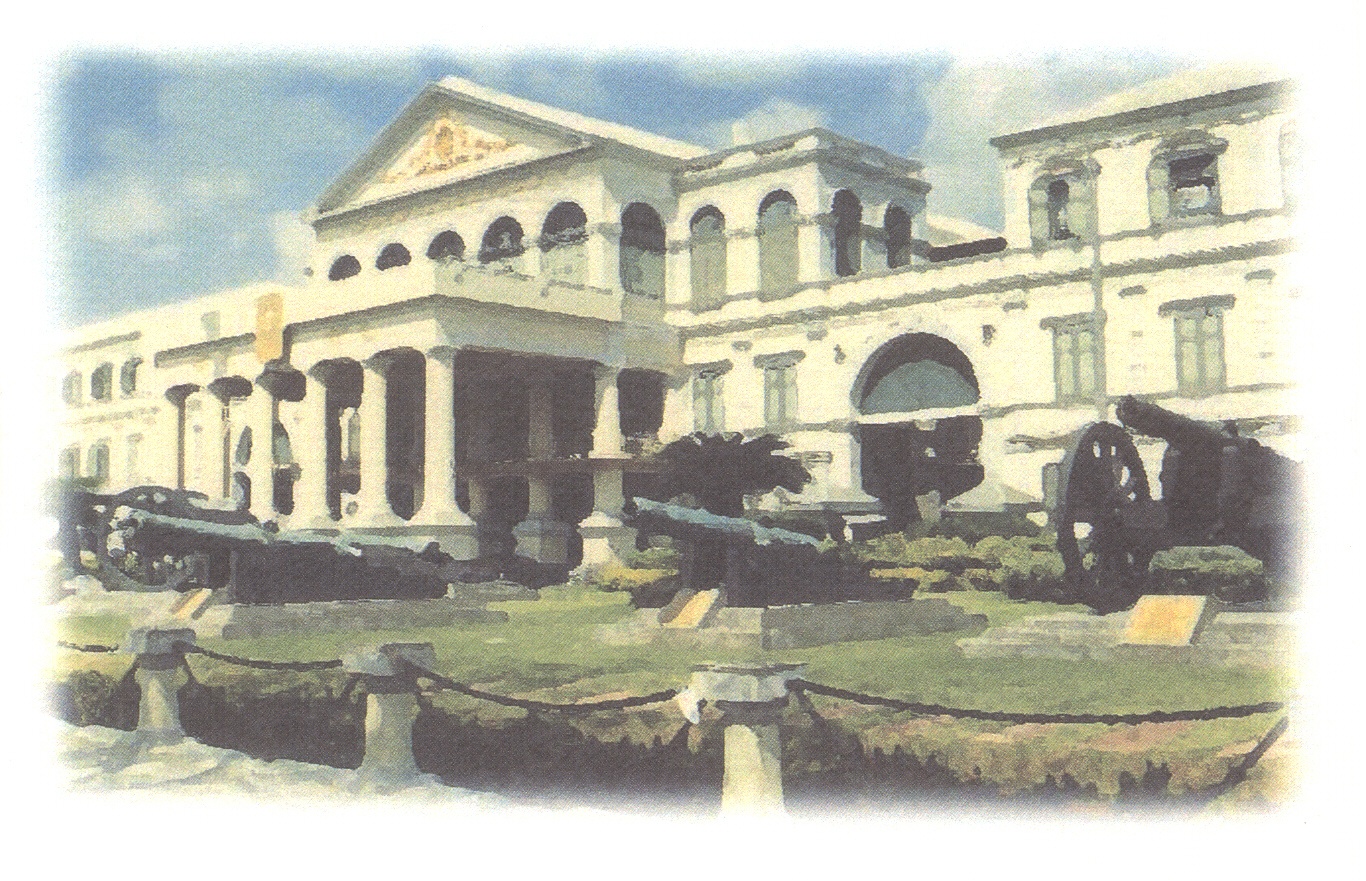 วาระที่ ๓
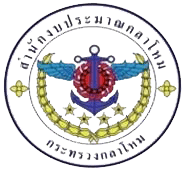 สำนักงบประมาณให้ความเห็นชอบความเหมาะสมด้านราคา
ปัญหาที่ตรวจพบปี ๖๒- คณะกรรมการซื้อหรือจ้าง ไม่ได้เจรจาต่อรองเนื่องจากเห็นว่าราคาเหมาะสมแล้ว
แนวทางปี ๖๓
- ภายหลังสำนักงบประมาณให้ความเห็นชอบเหมาะสมด้านราคาแบบมีเงื่อนไขมีข้อความระบุว่าหาก ......(เหล่าทัพ)ได้... และเจรจาต่อรองจนถึงที่สุดแล้ว ก็เห็นควรเห็นชอบ        ความเหมาะสมด้านราคา  
- หน่วยต้องมีหนังสือยืนยัน เสนอ สป.(สงป.กห.) ว่าได้ดำเนินกรรมวิธีโดยคำนึงถึง กฎหมาย กฎ ระเบียบ คำสั่ง มติ ครม. และหนังสือเวียนที่เกี่ยวข้อง และคำนึงถึงประโยชน์สูงสุดของทางราชการแล้วอีกครั้ง
- กรณีการจัดซื้อจัดจ้างโดยวิธีคัดเลือกหรือเฉพาะเจาะจง หน่วยควรเจรจาต่อรองในทุกงาน
26
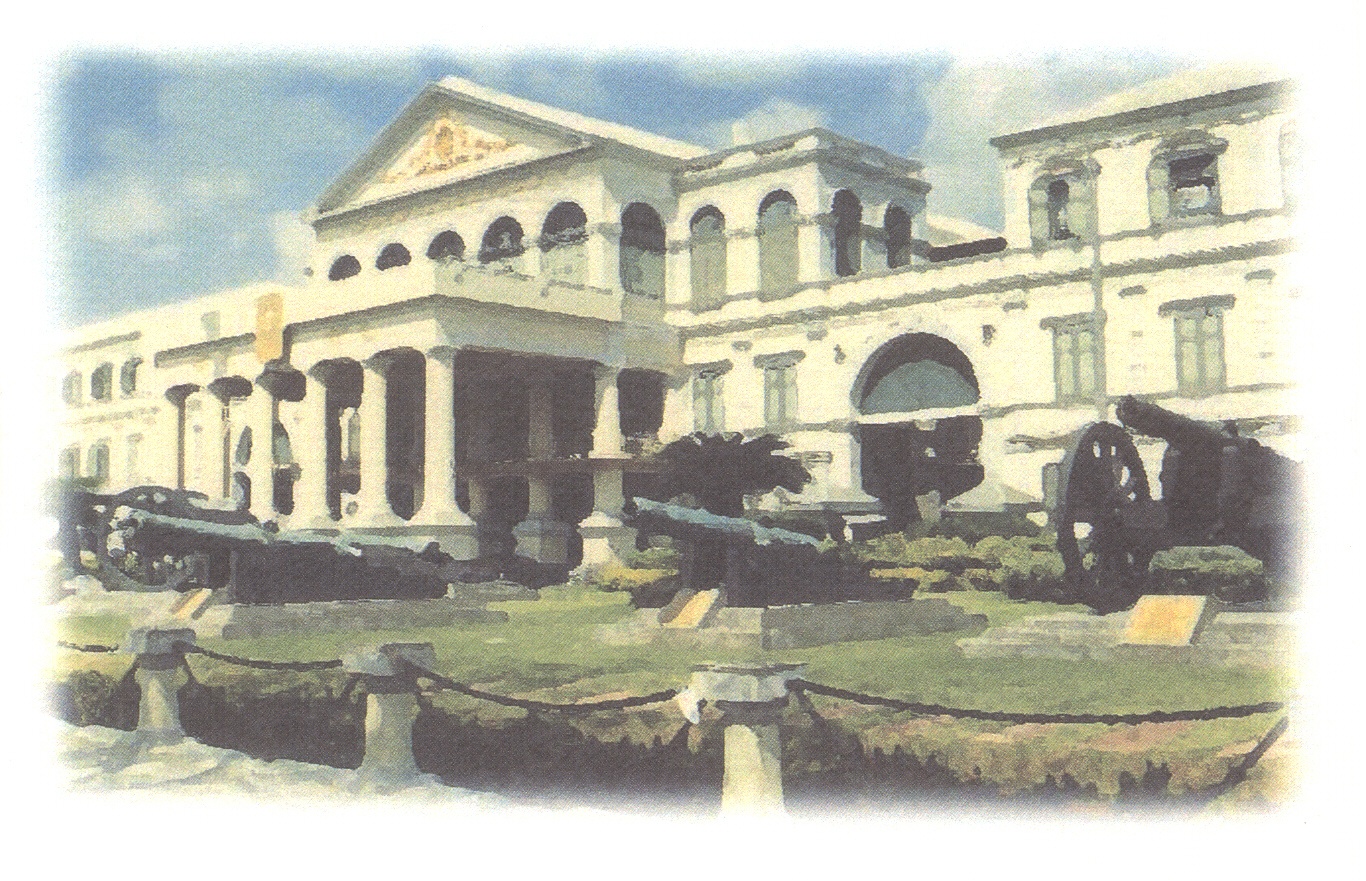 วาระที่ ๓
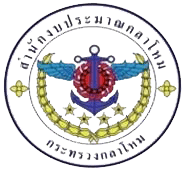 กรณีสำนักงบประมาณให้ความเห็นชอบวงเงินต่ำกว่าที่ขออนุมัติสั่งซื้อ/จ้าง
ปัญหาที่ตรวจพบปี ๖๒- กรณีสำนักงบประมาณได้ให้ความเห็นชอบความเหมาะสมด้านราคาต่ำกว่าราคาที่หน่วยรายงานขออนุมัติสั่งซื้อ/สั่งจ้าง
แนวทางปี ๖๓- หน่วยงานต้องเจรจาต่อรองราคากับบริษัท เพื่อให้อยู่ในกรอบวงเงินที่สำนักงบประมาณให้ความเห็นชอบไว้ แล้วนำเรียนตามสายการบังคับบัญชา ถึง ผบ.ทสส. หรือ ผบ.เหล่าทัพ ก่อนเสนอ สป.(สงป.กห)
27
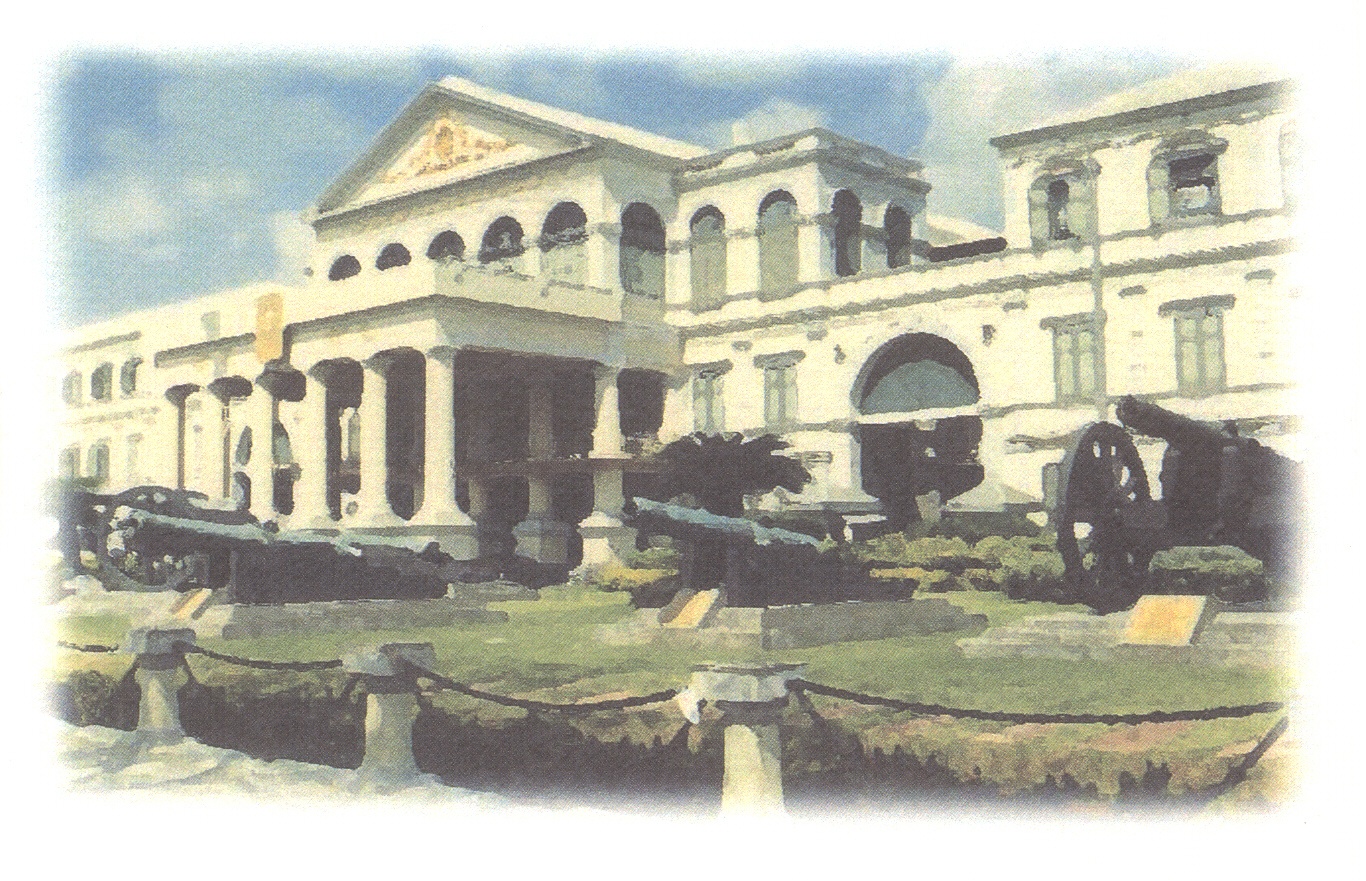 วาระที่ ๓
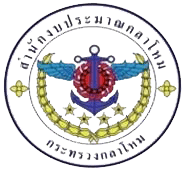 การจัดซื้อจัดจ้างโดยวิธี G to G
ปัญหาที่ตรวจพบปี ๖๒
- อส. มีข้อสังเกตต่อร่างข้อตกลงในบางประเด็น ดังนี้ อนึ่งในโอกาสต่อไป... จะทำร่างข้อตกลงระหว่างรัฐบาลไทยกับรัฐบาลต่างประเทศ ควรดำเนินการให้คณะกรรมการซื้อหรือจ้างโดยวิธีรัฐบาลต่อรัฐบาล พิจารณารายละเอียด เงื่อนไข และราคาที่ผู้แทนรัฐบาลต่างประเทศเสนอ พร้อมทั้งเจรจาต่อรองจนได้ข้อยุติก่อนจัดทำร่างข้อตกลงเสนอให้ อส. เพื่อดำเนินการในส่วนที่เกี่ยวข้องตามนัยแห่งระเบียบ กห.ว่าด้วยการจัดซื้อจัดจ้างยุทโธปกรณ์และการบริการที่เกี่ยวกับความมั่นคงแห่งชาติโดยวิธี FMS และ G to G
แนวทางปี ๖๓
- คณะกรรมการซื้อหรือจ้าง โดยวิธีรัฐบาลต่อรัฐบาล พิจารณารายละเอียด เงื่อนไข และราคาที่ผู้แทนรัฐบาลต่างประเทศเสนอ พร้อมทั้งเจรจาต่อรองจนได้ข้อยุติก่อนจัดทำร่างข้อตกลงเสนอให้สำนักงานอัยการสูงสุด เพื่อดำเนินการในส่วนที่เกี่ยวข้องตามนัยระเบียบกระทรวงกลาโหมว่าด้วยการจัดซื้อจัดจ้างยุทโธปกรณ์และการบริการที่เกี่ยวกับความมั่นคงแห่งชาติ โดยวิธี FMS และ G TO G ข้อ ๖.๙
28
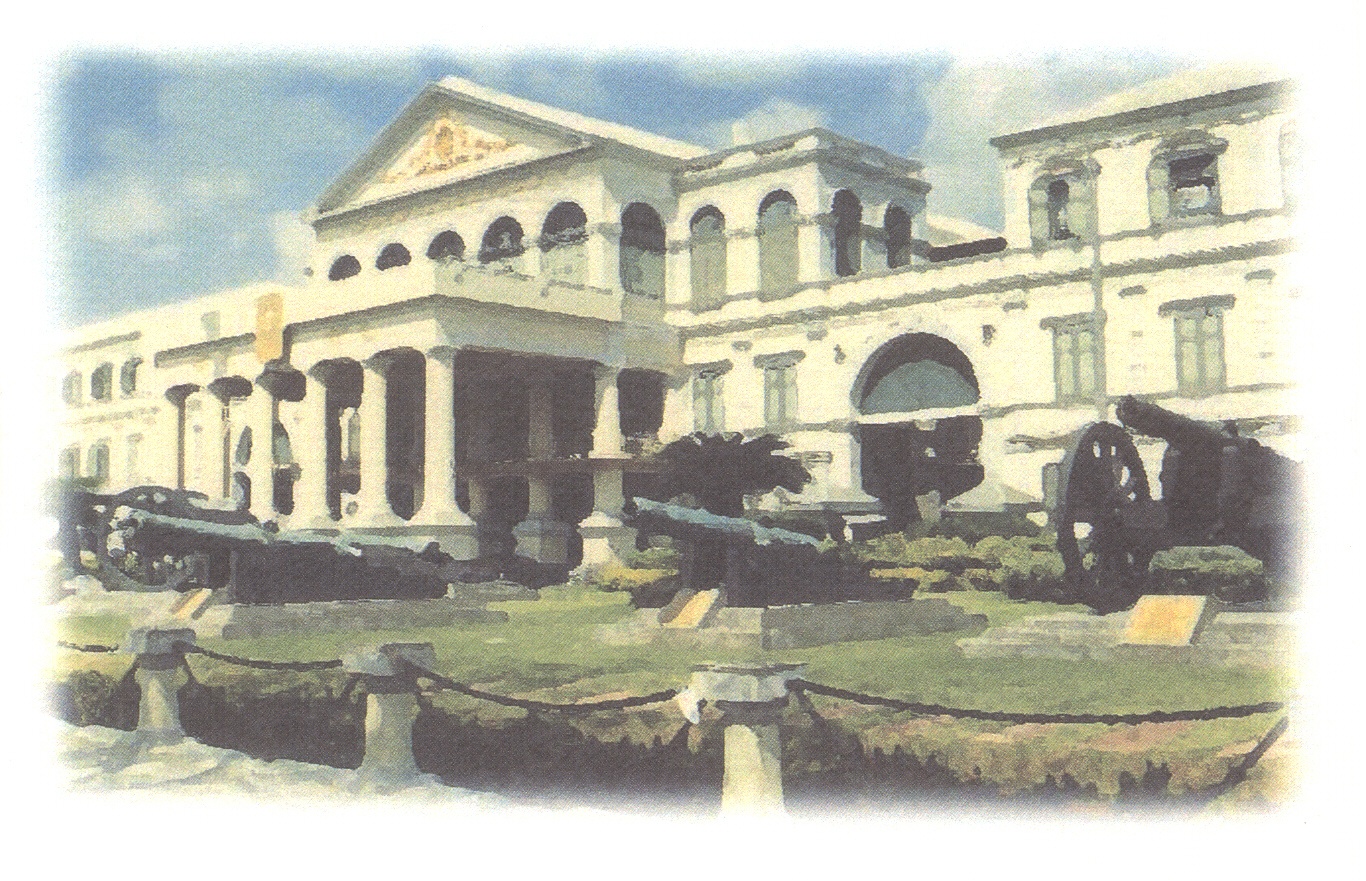 วาระที่ ๓
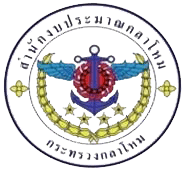 การจัดซื้อจัดจ้างโดยวิธี G to G
ปัญหาที่ตรวจพบปี ๖๒
- อส. มีข้อสังเกตการที่หน่วยงานให้คณะกรรมการตรวจสอบพัสดุสามารถลงนามแก้ไขข้อตกลงในส่วนที่ไม่เกี่ยวข้องระยะเวลาส่งมอบ และราคาจ้างได้อาจไม่ต้องด้วยระเบียบ กห.ว่าด้วยการจัดซื้อจัดจ้างโดยวิธี FMS และวิธี G to G ข้อ ๖.๑๑
แนวทางปี ๖๓
- ให้ นขต.กห. และเหล่าทัพ กำกับดูแลในประเด็นการแก้ไขข้อตกลงให้เป็นไปตามระเบียบ กห.ว่าด้วยการจัดซื้อจัดจ้างฯ ข้อ ๖.๑๑
29
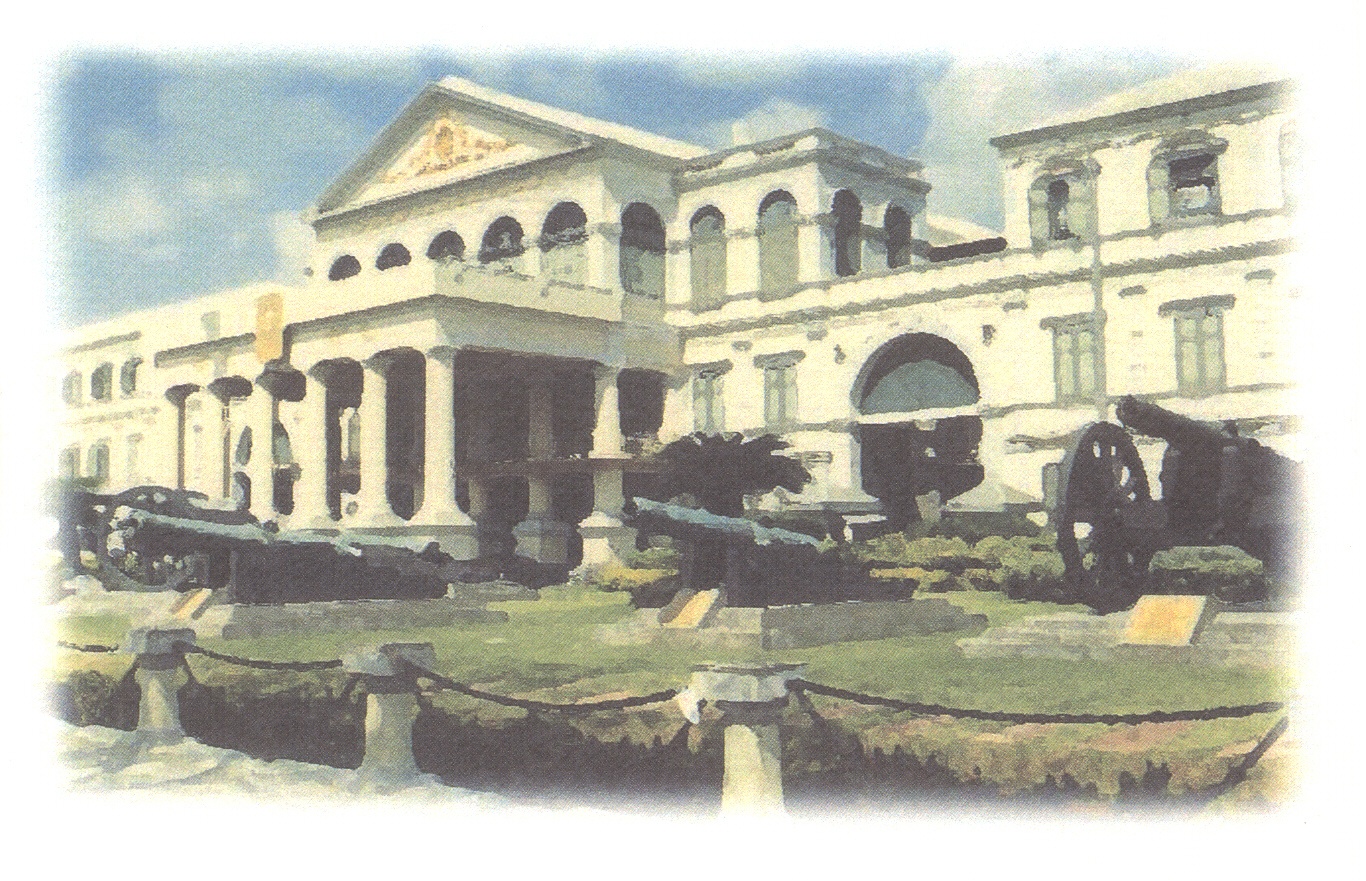 วาระที่ ๓
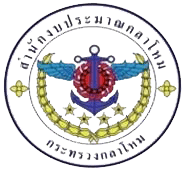 ระเบียบ กห.ว่าด้วยการจัดซื้อจัดจ้างฯ โดยวิธี FMS และ G to G ข้อ ๖.๙
“หน่วยงานของรัฐ/หน่วยงานที่รับผิดชอบ เสนอร่างสัญญา/ร่างข้อตกลง โดยคำนึงถึงผลประโยชน์ของประเทศเป็นสำคัญและความเท่าเทียมของทั้งสองฝ่าย เสนอให้กระทรวงการต่างประเทศ และสำนักงานอัยการสูงสุด เพื่อดำเนินการในส่วนที่เกี่ยวข้อง นำข้อสังเกต ข้อเสนอแนะหรือผลการพิจารณา ไปปฏิบัติให้ถูกต้อง ก่อนรายงานขออนุมัติซื้อหรือจ้างต่อผู้มีอำนาจอนุมัติสั่งซื้อสั่งจ้าง”
30
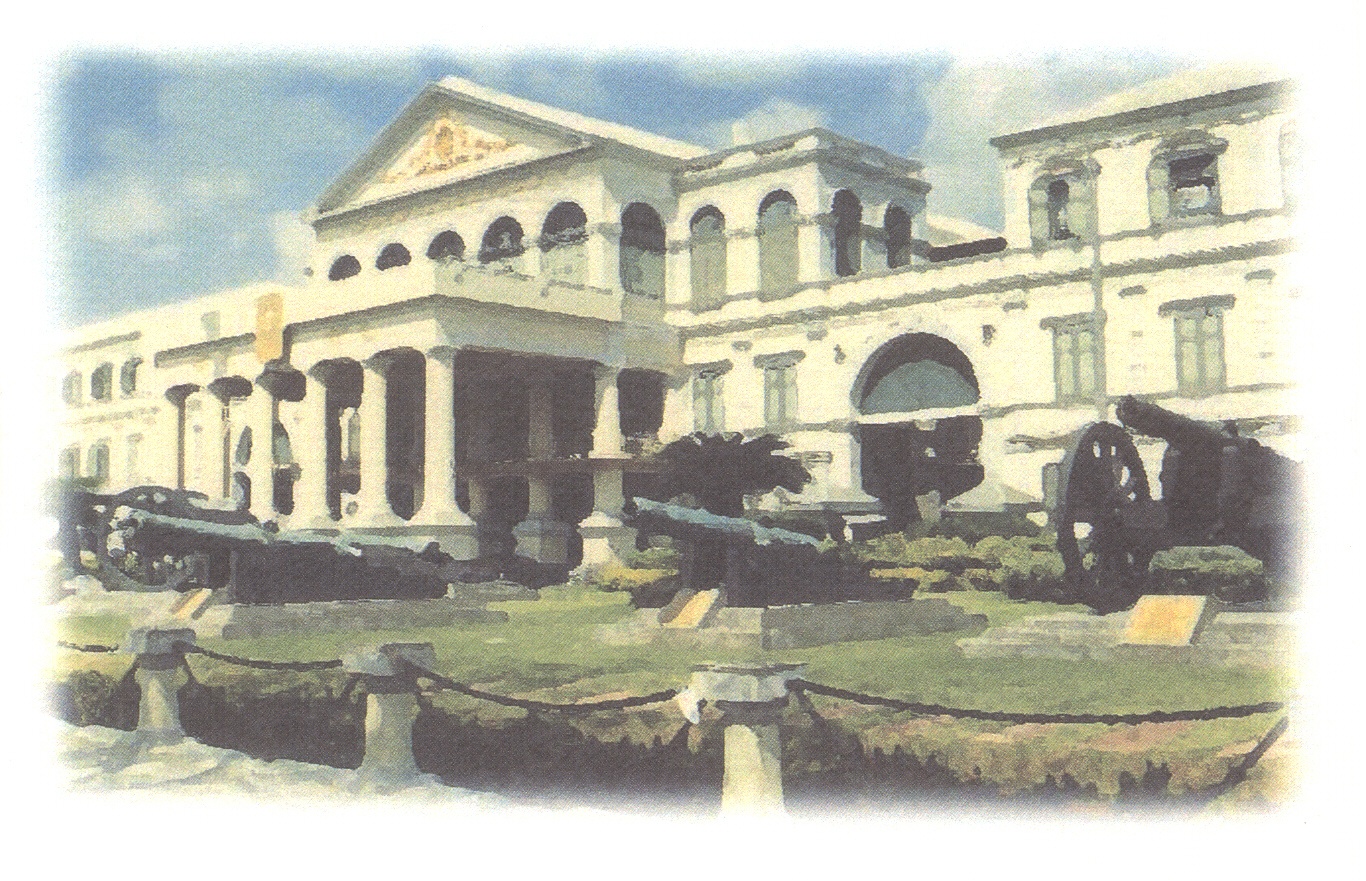 วาระที่ ๓
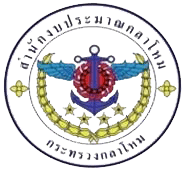 ระเบียบกระทรวงกลาโหมว่าด้วยการจัดซื้อจัดจ้างยุทโธปกรณ์และการบริการที่เกี่ยวกับความมั่นคงแห่งชาติ ข้อ ๖.๑๑
- “กระทรวงกลาโหม มีหนังสือถึง สำนักเลขานุการคณะรัฐมนตรี เพื่อนำเสนอ คณะรัฐมนตรี พิจารณาอนุมัติให้หัวหน้าหน่วยงานของรัฐหรือผู้แทน มีอำนาจลงนามในสัญญา/ข้อตกลงระหว่างรัฐบาลแห่งราชอาณาจักรไทยกับรัฐบาลต่างประเทศ ในฐานะผู้แทนรัฐบาลไทย รวมถึงการแก้ไขสัญญา/ข้อตกลงระหว่างรัฐบาลแห่งราชอาณาจักรไทยกับรัฐบาลต่างประเทศดังกล่าวในส่วนที่มิใช่สาระสำคัญโดยไม่เพิ่มวงเงินจากที่ได้รับอนุมัติไว้ภายหลัง”
31
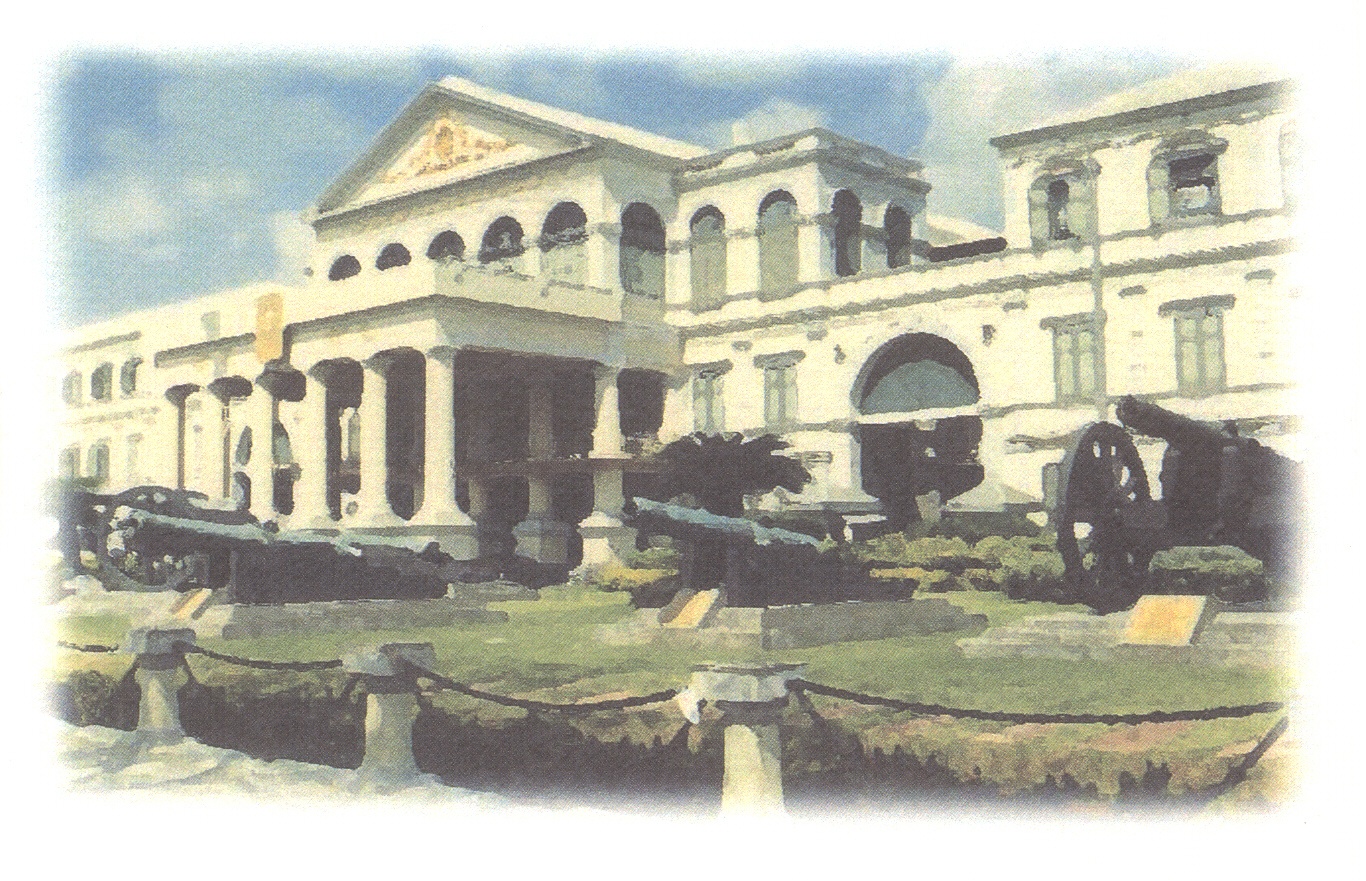 ประเด็นที่ตรวจพบเพิ่มเติม
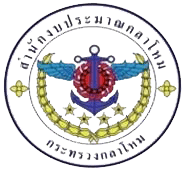 1. การมอบอำนาจ
   - ระบุขอบเขตการมอบอำนาจไม่ชัดเจน 
   - กระทำการก่อนได้รับจะได้รับมอบอำนาจ
   - การลงนามของผู้ที่มีอำนาจผูกพันไม่ครบถ้วนตามที่กำหนดใน
     หนังสือรับรองการจดทะเบียนนิติบุคคล
   - ไม่มีสำเนาบัตรประจำตัวประชาชนหรือ passport ยืนยันตัวตน
2. การดำเนินการตามระเบียบสารบรรณให้ถูกต้องครบถ้วน
32
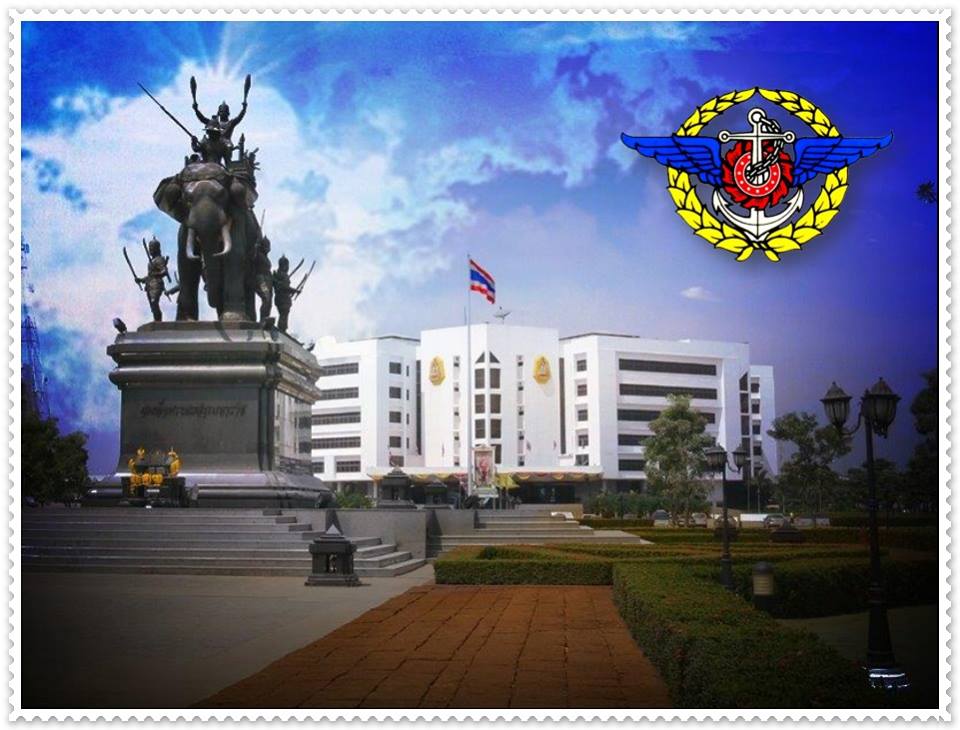 ข้อสังเกตของ 
กบ.ทหาร
33
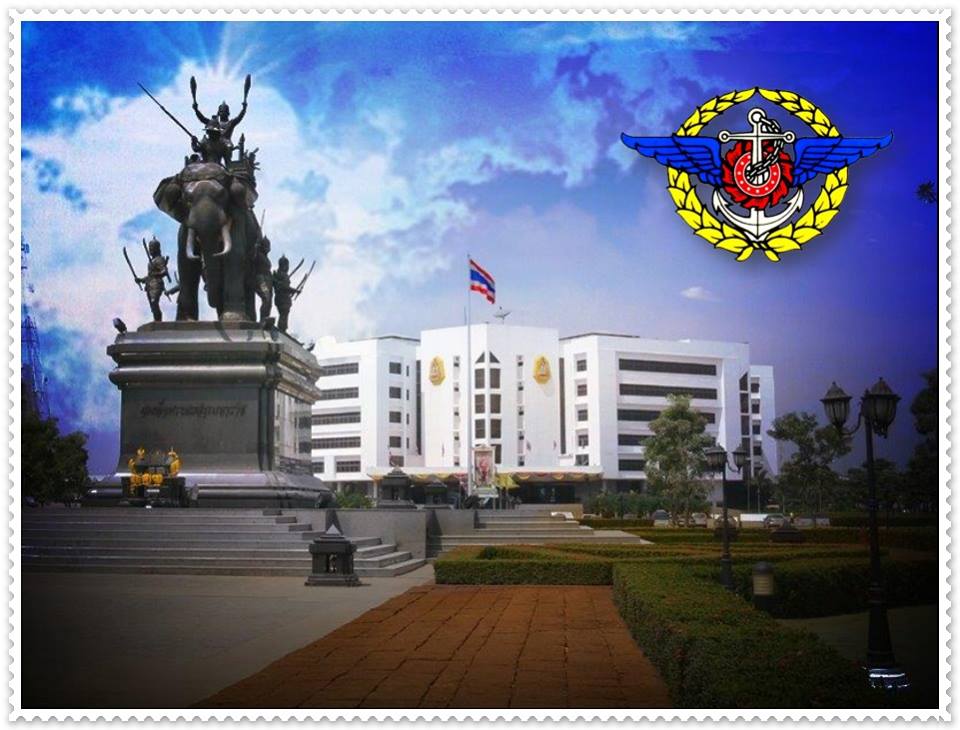 การเปลี่ยนแปลงแก้ไขแผนจัดหา ทำให้การดำเนินกรรมวิธีจัดหาล่าช้า รวมทั้งไม่ได้ขอแก้ไขรายงานการจัดซื้อจัดจ้าง ประจำปีงบประมาณ ที่มีวงเงินอยู่ในอำนาจอนุมัติของ ปล.กห.
ไม่มีเอกสารรับรองการจดทะเบียนของบริษัทในประเทศ     ที่ได้รับมอบอำนาจให้เป็นตัวแทนในการยื่นเอกสารเสนอราคา จากบริษัทต่างประเทศ
34
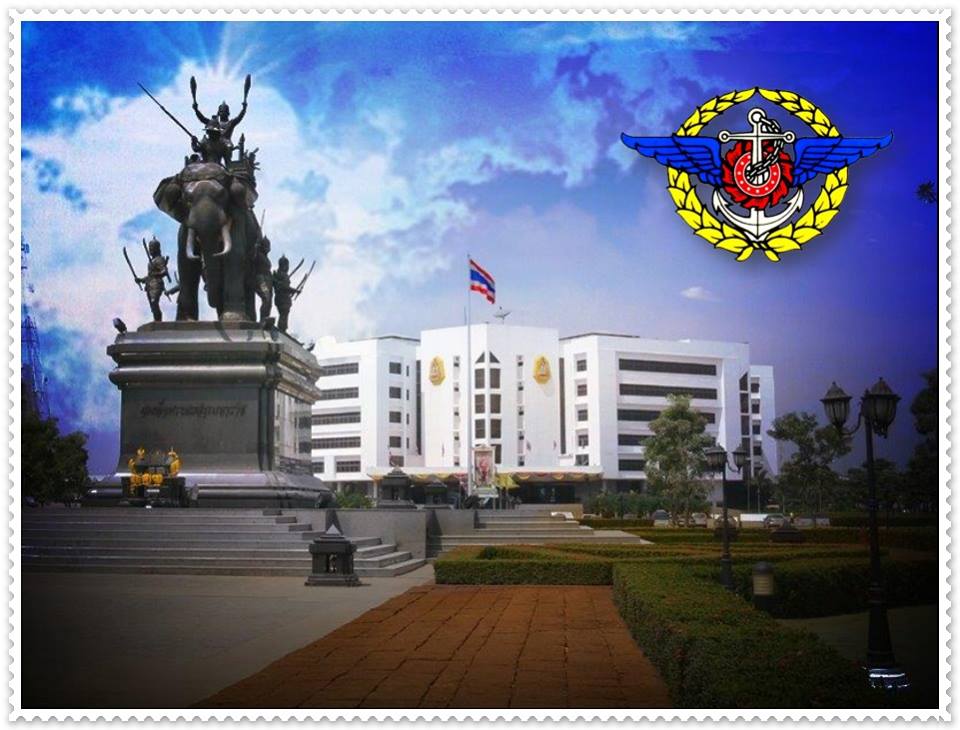 ๓. เมื่อมีข้อร้องเรียน หน่วยไม่ตอบข้อร้องเรียนนั้นให้บริษัททราบ
๔. ไม่มีหนังสือสำนักงบประมาณให้ความเห็นชอบ ความเหมาะสม ของราคาในกรณีเป็นงบประมาณผูกพันข้ามปี
๕. กรณีการจัดซื้อ/จ้าง เป็นราคาไม่รวมภาษีมูลค่าเพิ่ม หน่วยไม่ได้ยืนยันว่าหากมีภาษีมูลค่าเพิ่มเกิดขึ้นภายหลัง หน่วยจะปฏิบัติตามกฎหมาย ระเบียบ ข้อบังคับ มติ ครม. และหนังสือเวียนที่เกี่ยวข้องทุกประการ
35
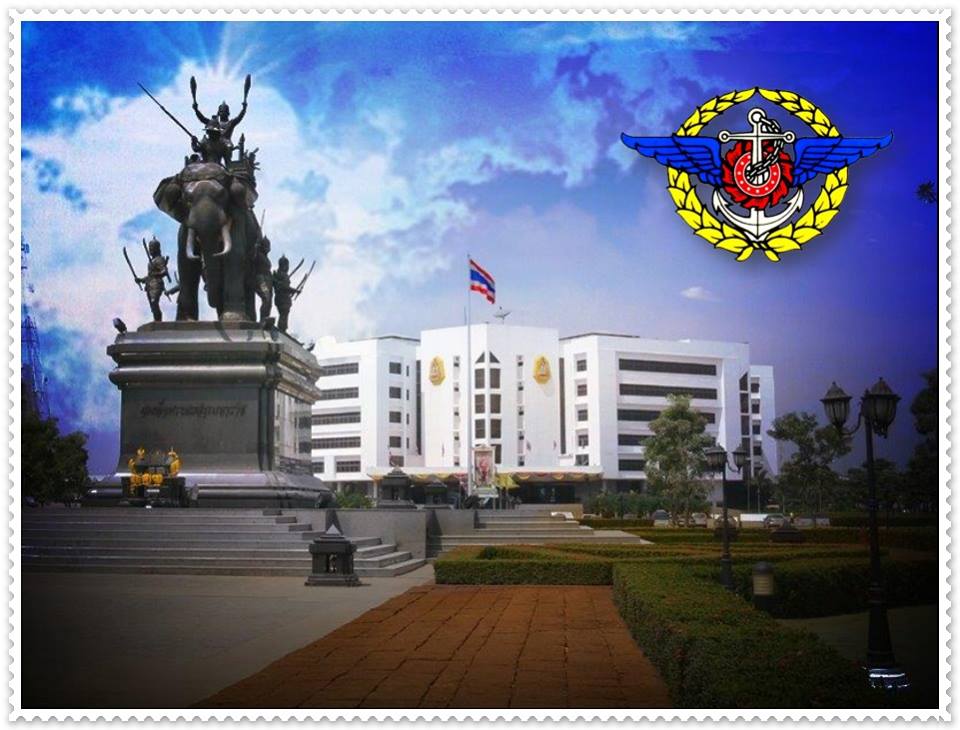 ๖. การจัดซื้อ/จ้าง ที่เป็นสกุลเงินต่างประเทศ มีบางหน่วยไม่ได้ใช้อัตราแลกเปลี่ยนวันที่เสนอราคา
๗. เอกสาร ไม่ถูกต้อง ครบถ้วน เช่น
    - หนังสือมอบอำนาจ	- หนังสือรับรอง Notary Public
	- ทะเบียนรับซองเสนอราคา
    - ไม่แนบเอกสาร คำสั่งแต่งตั้งคณะกรรมการจัดทำ ขอบเขตงาน คำสั่งแต่งตั้งคณะกรรมการกำหนดราคากลาง
36
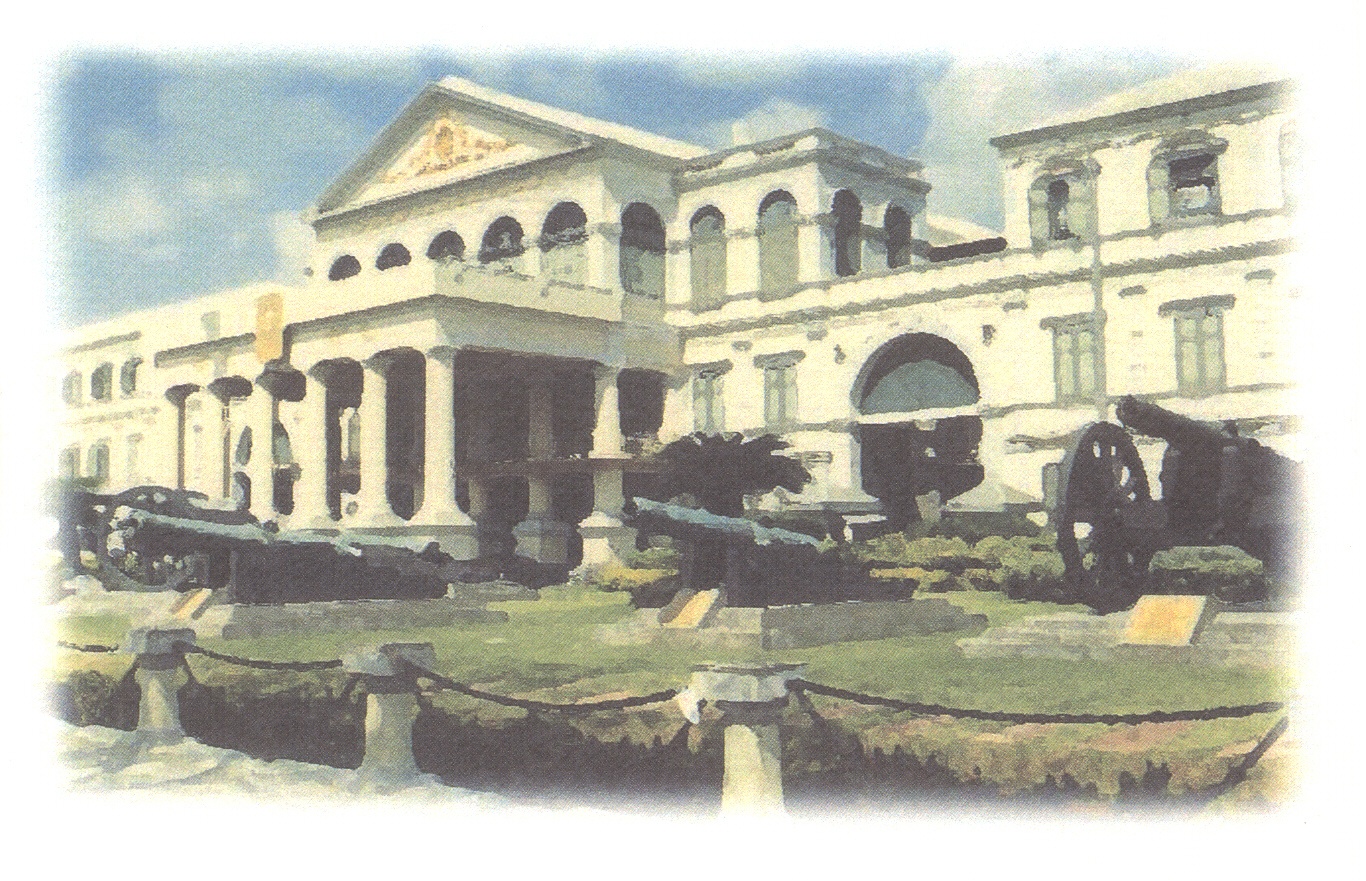 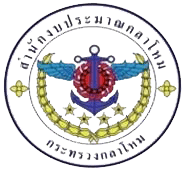 วาระที่ ๔
เรื่องอื่นๆ
คำสั่ง กห. (เฉพาะ) ที่ ๖๒/๖๒ ลง ๓๐ ก.ย.๖๒ เรื่อง การจัดซื้อจัดจ้างและการบริหารพัสดุของ กห.
37
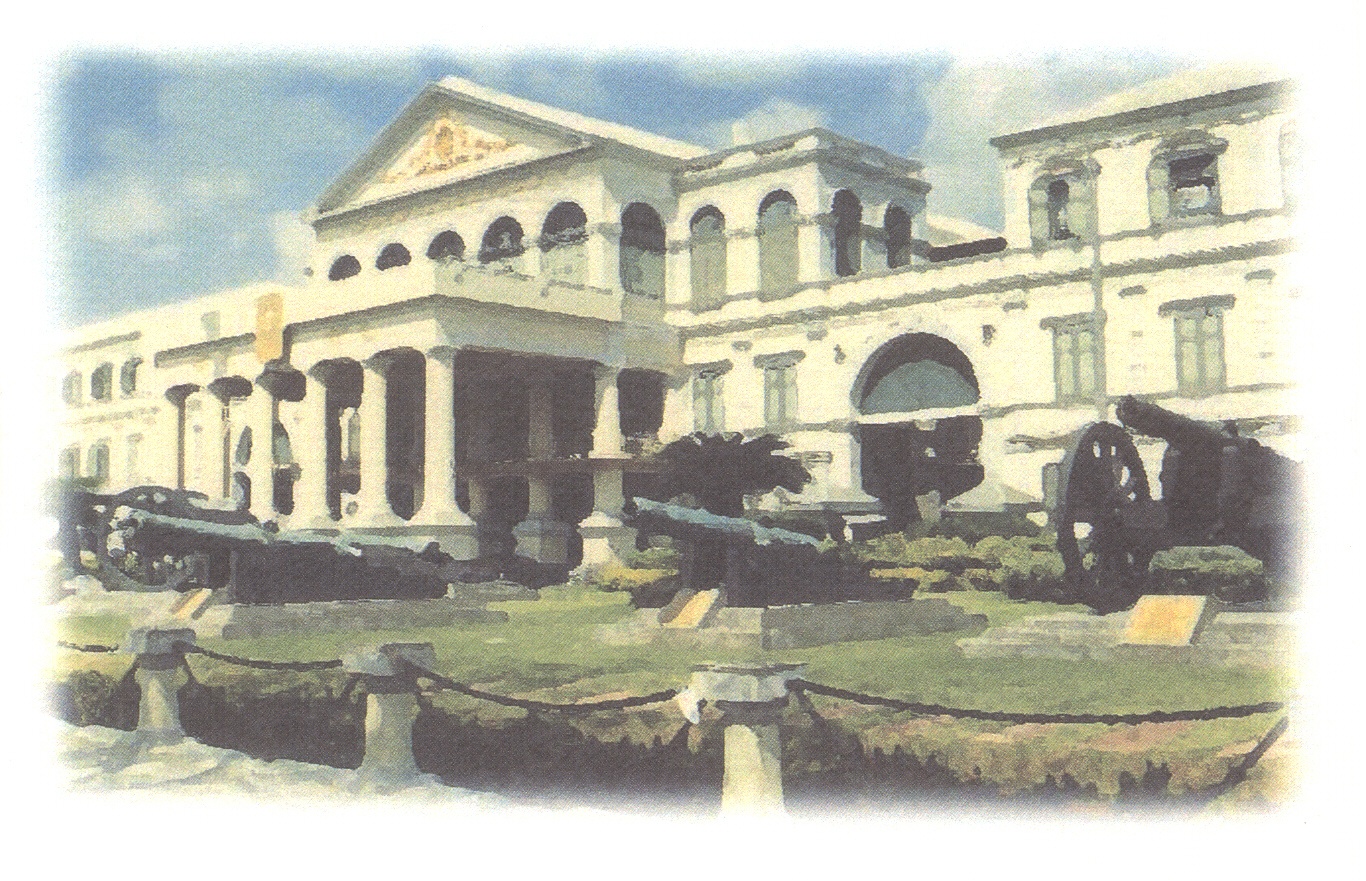 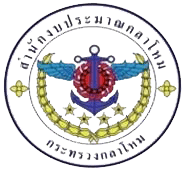 วาระที่ 5
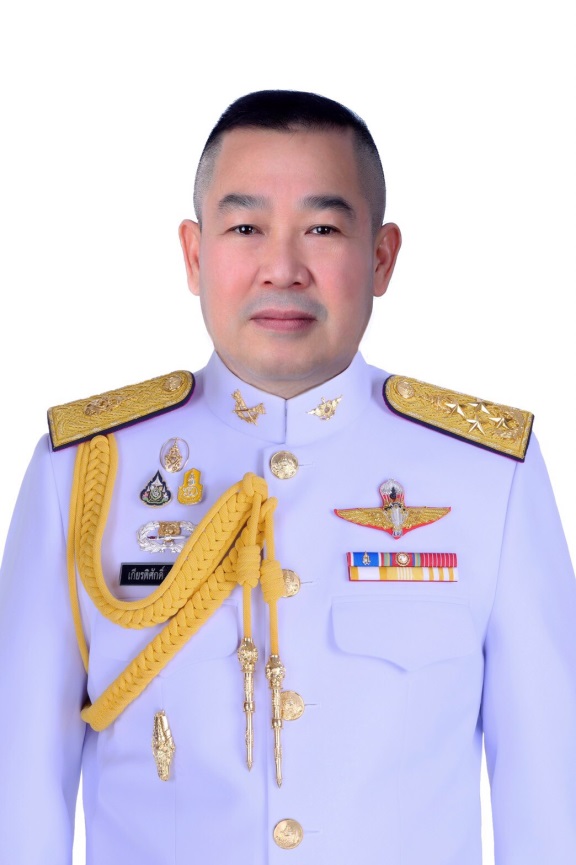 ประธานกล่าวปิดการประชุม
38